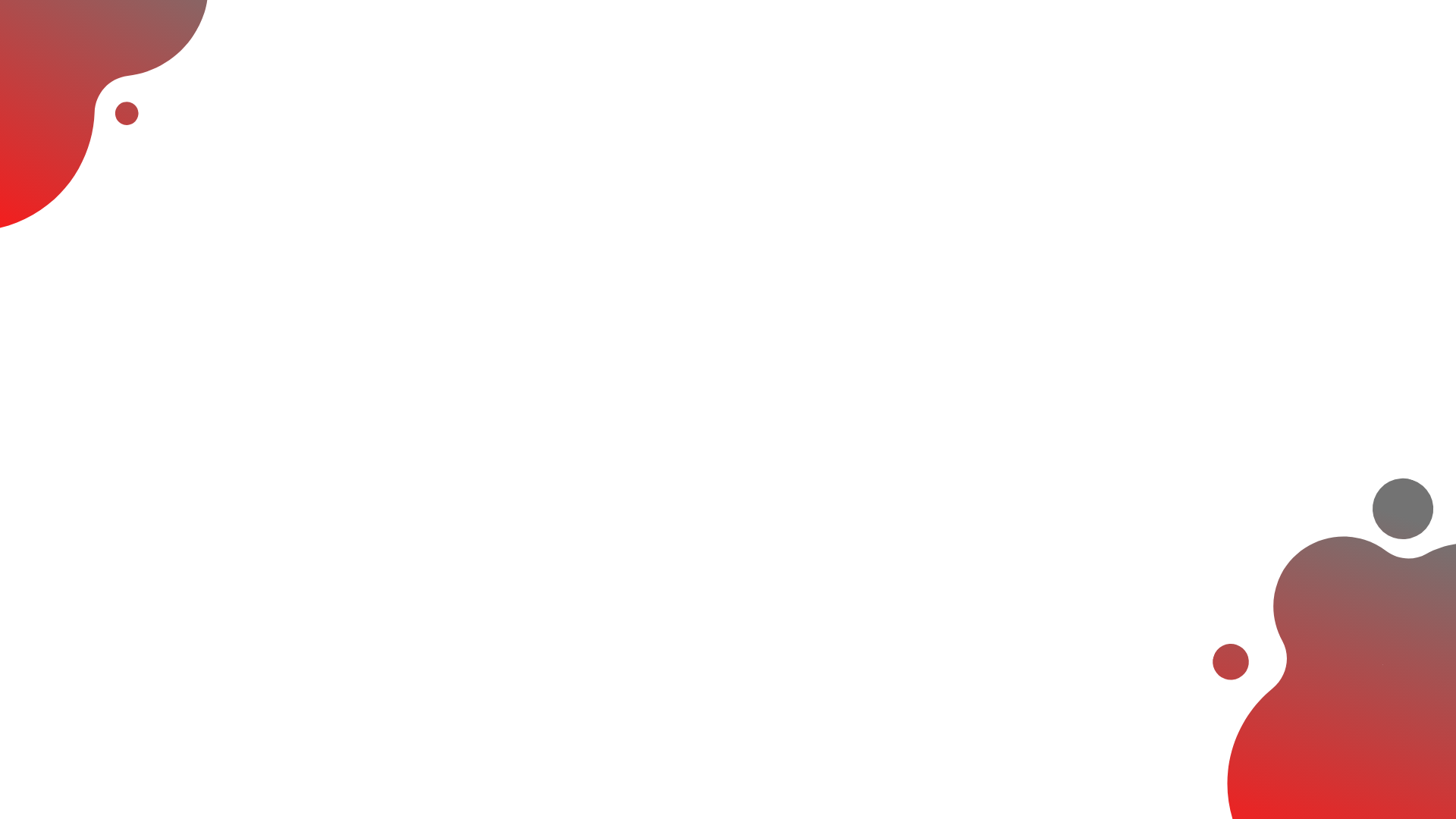 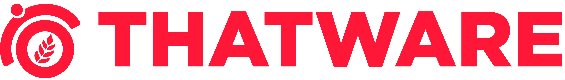 AI-Powered SEO
AI SEO Workflow
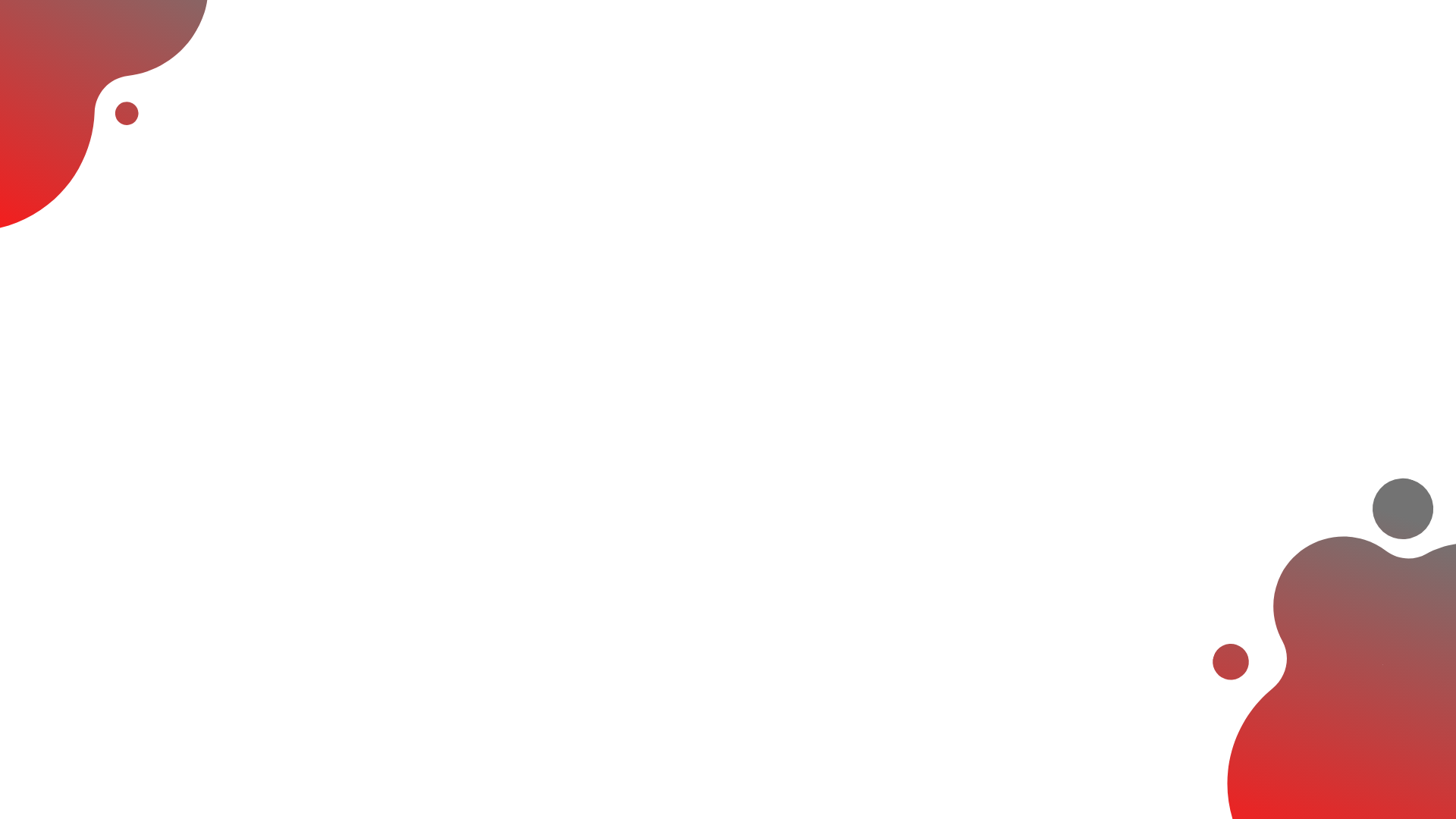 Workflow Index
Algorithm Based Keyword Optimization
Algorithm Proactivity
01
06
Algorithm Tuning
Automation With Reports
02
07
Algorithm Based Correlation
User Analysis
03
08
Gap Analysis Strategy
AI Driven CRO
04
09
Intent Optimization
10
Advanced SWOT Analysis
05
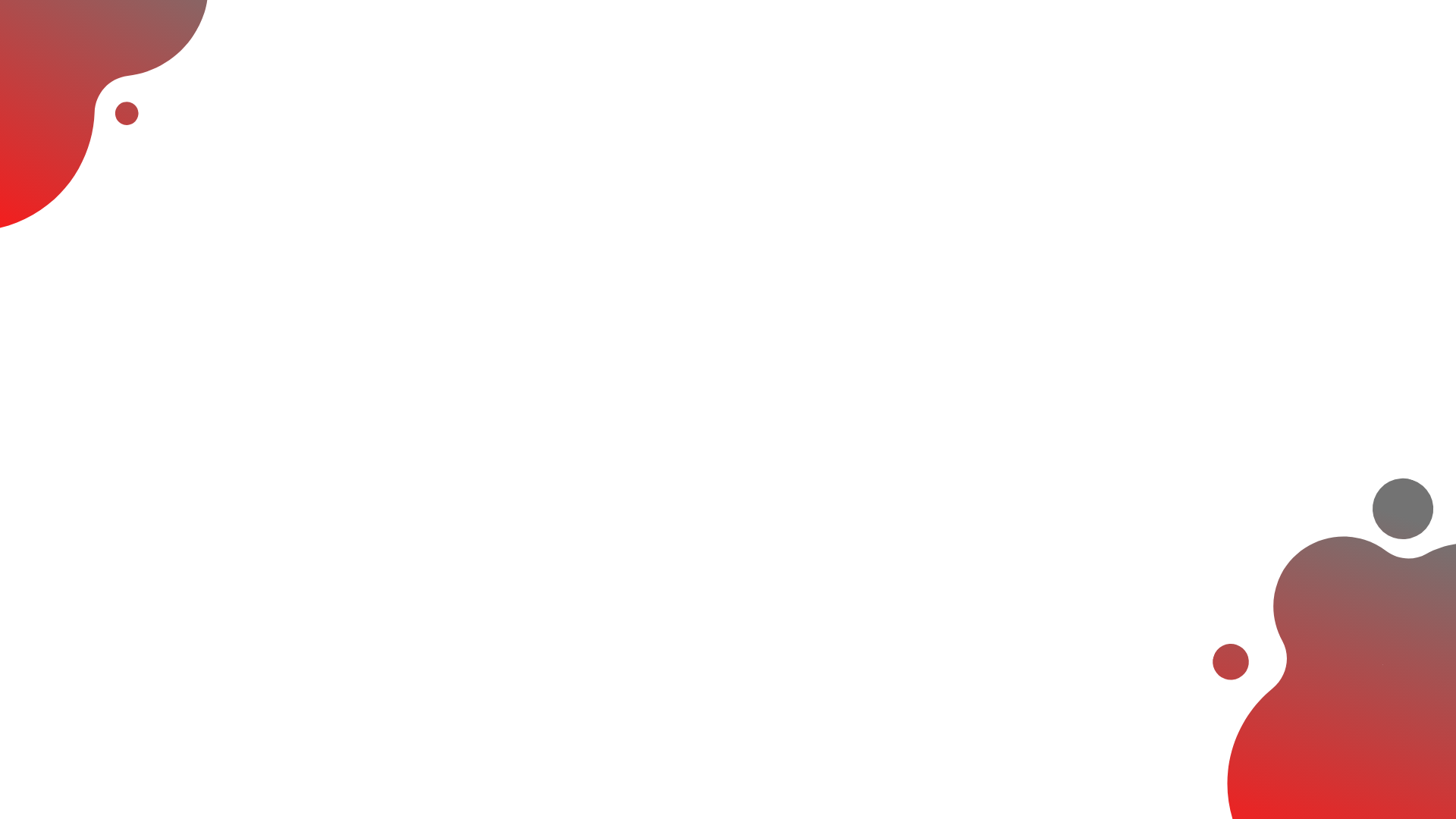 01. Algorithm Proactivity
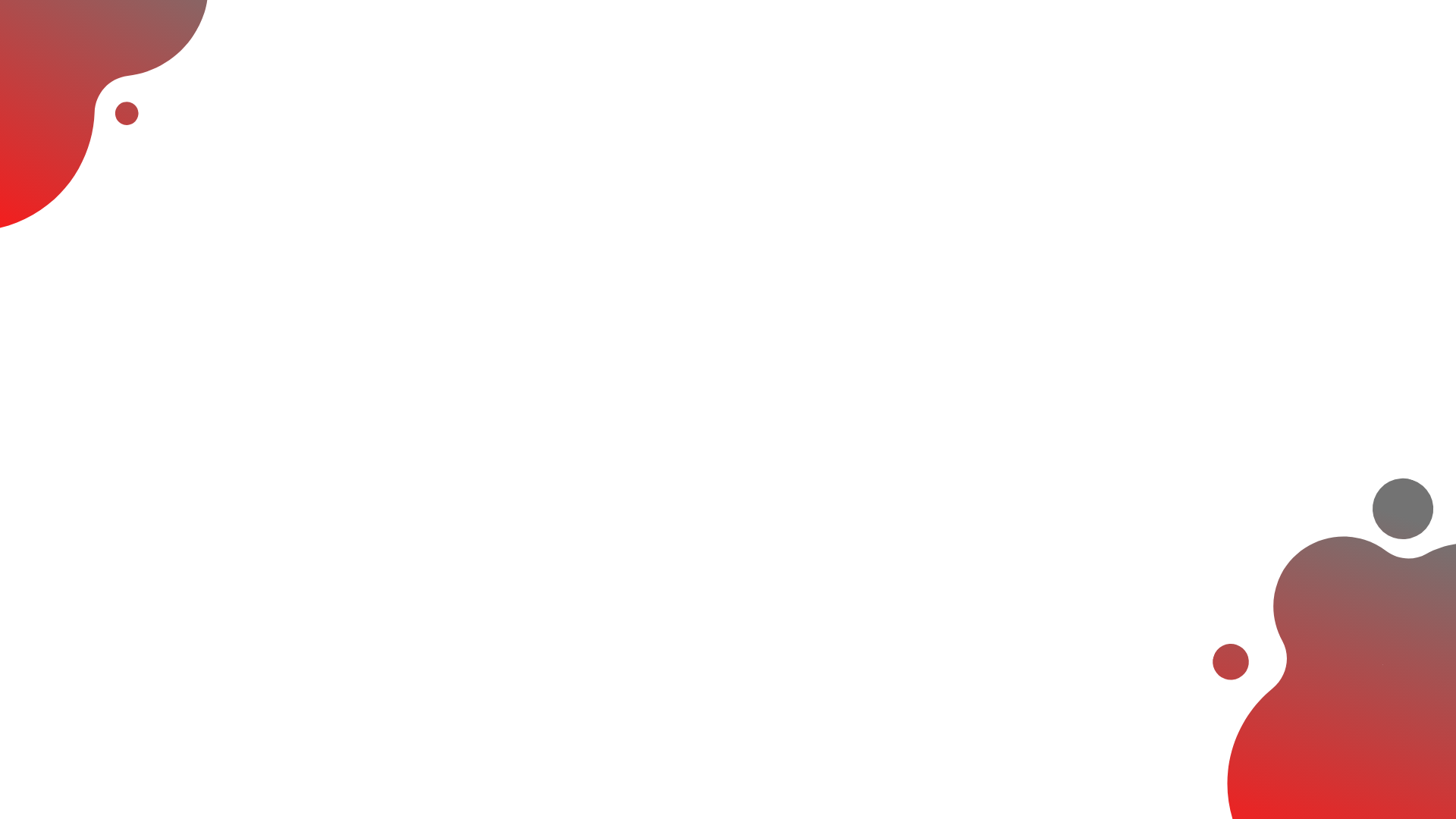 Algorithm Proactivity
Pain Point of the SEO Industry: Google makes over 2000 algorithm changes each year; and additionally, within Google’s algorithm changes, there are highly impactful “core” updates that happen both monthly and quarterly. For any company to keep up, they need an SEO team who is constantly monitor these changes, analyzing their resulting impact, and swiftly making adjustments to respond effectively so a website does not loose ranking placements. Thatware’s AI solution: One of Thatware’s AI tools is an advanced AI-based Google algorithm sensor that keeps our team and our clients up to date with all Google changes so that our campaigns respond in an optimal way. Real-time Use Case: Additionally, our Rank Brain Algorithm runs a dynamic query feed gathering information and multiple layers of data to respond quickly and effectively to Google algorithm changes.
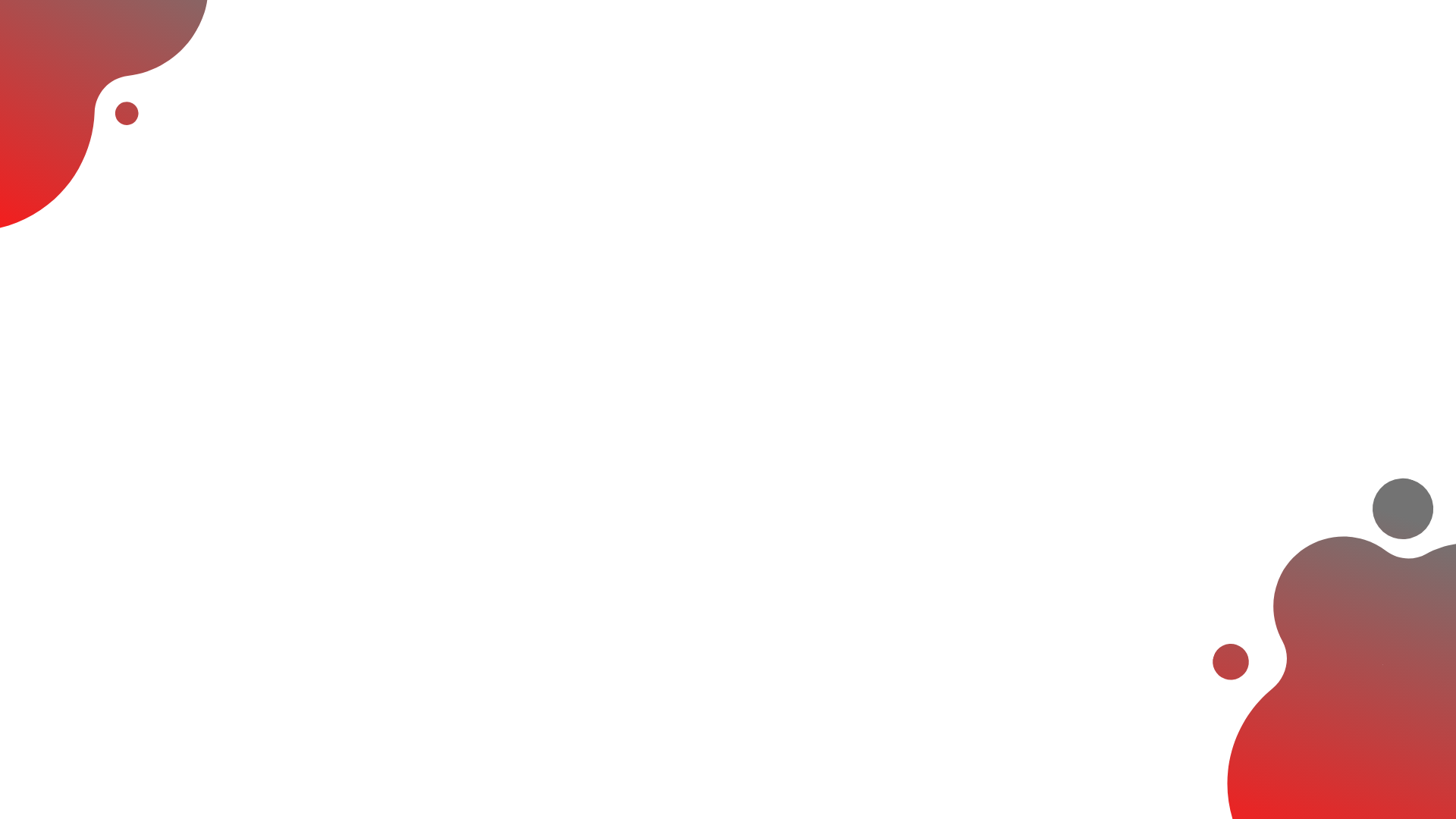 How We Implement for Client Campaigns
Here’s a demonstration to help convey our AI work procedure:
Below is the specific piece of code developed by our AI development team that helps make our client campaigns more SEO friendly. We test this code on our client’s site in a Structured Data tool before implementing.
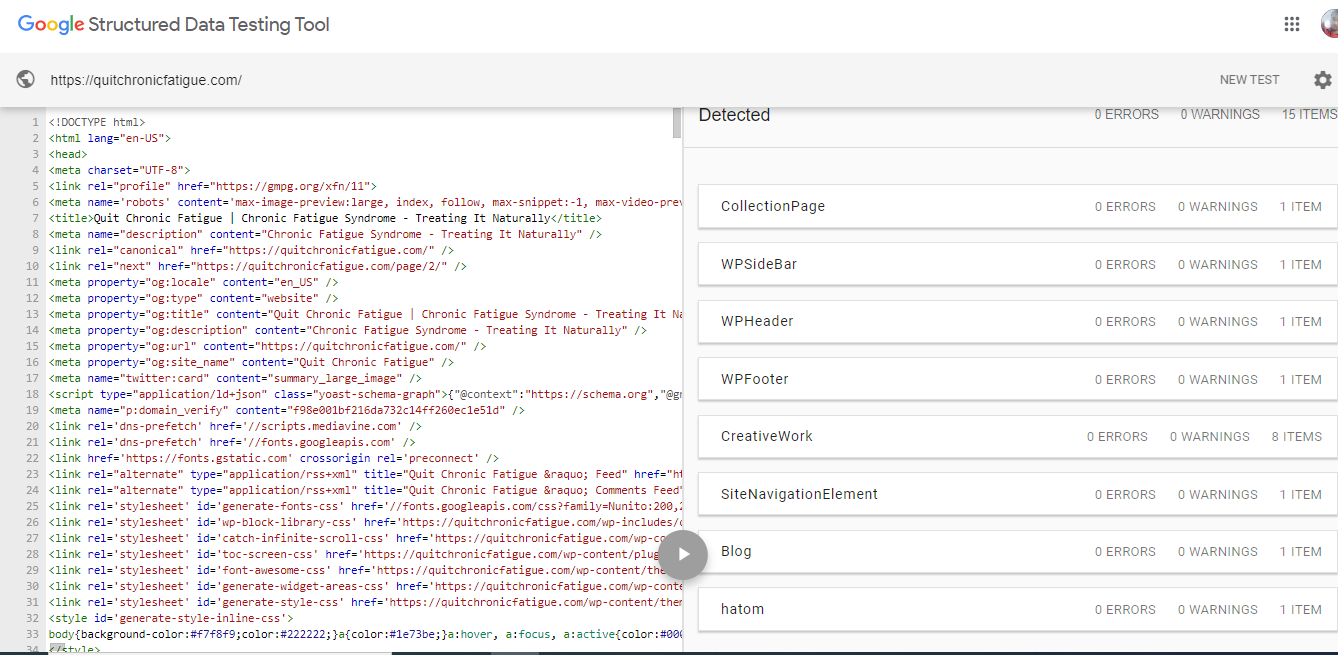 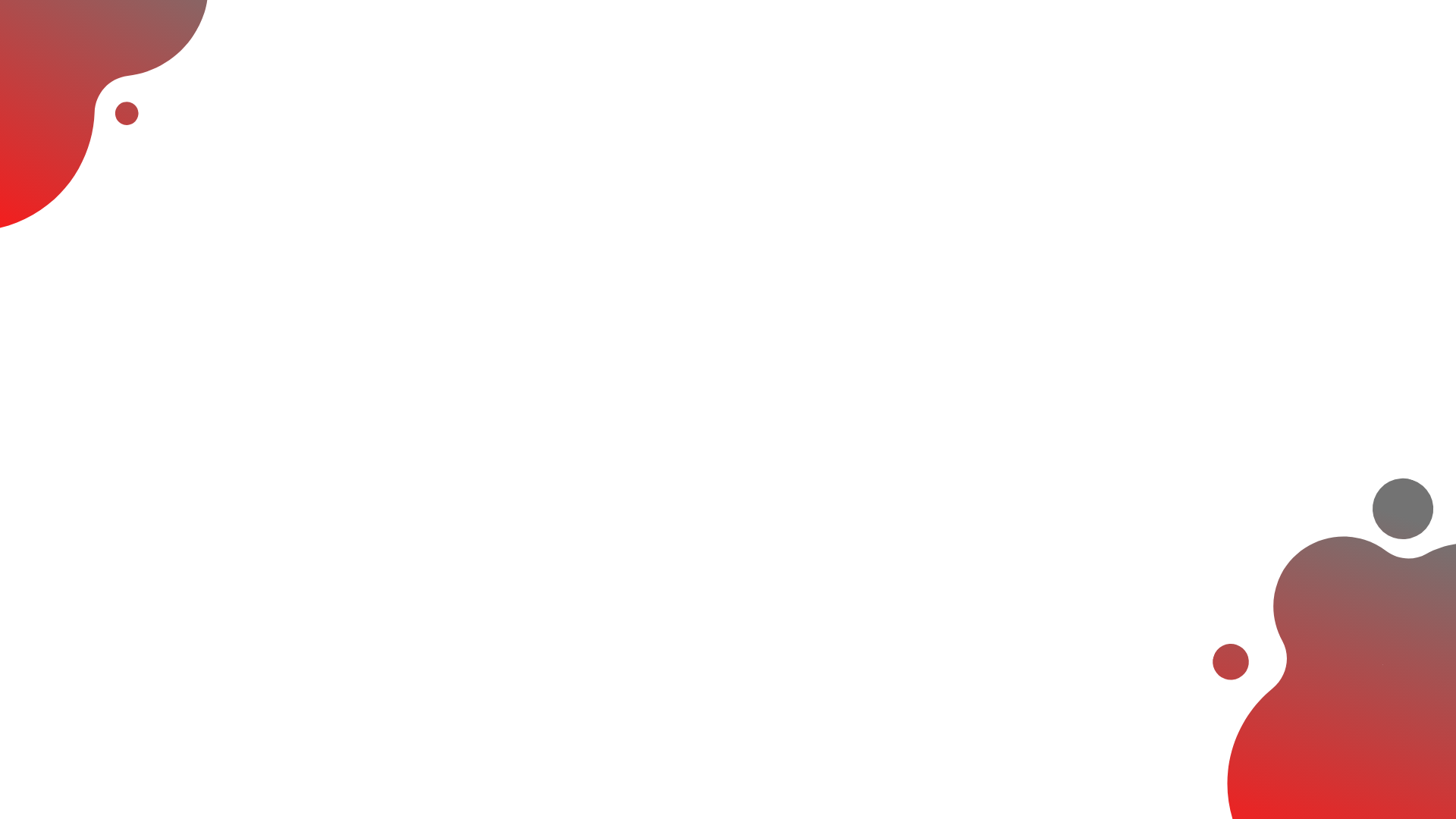 Live Results with Before/After Comparison
This screenshot shows real-time SEO results which we generated for a campaign after implementing our proprietary Rank Brain AI code. The positive SEO impact is significant.
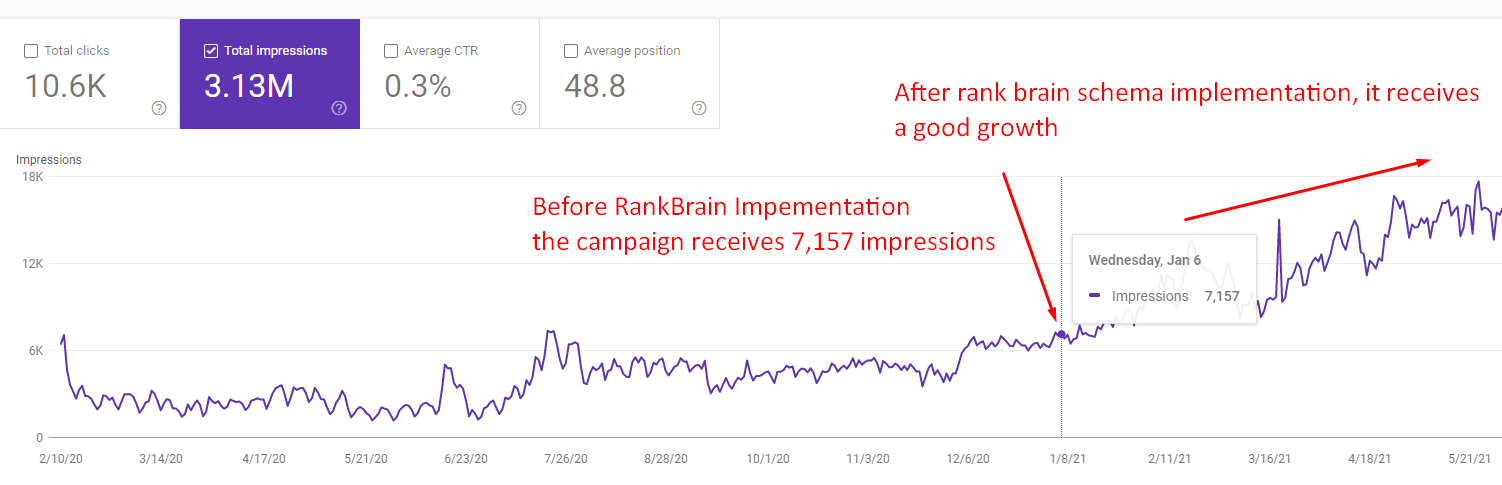 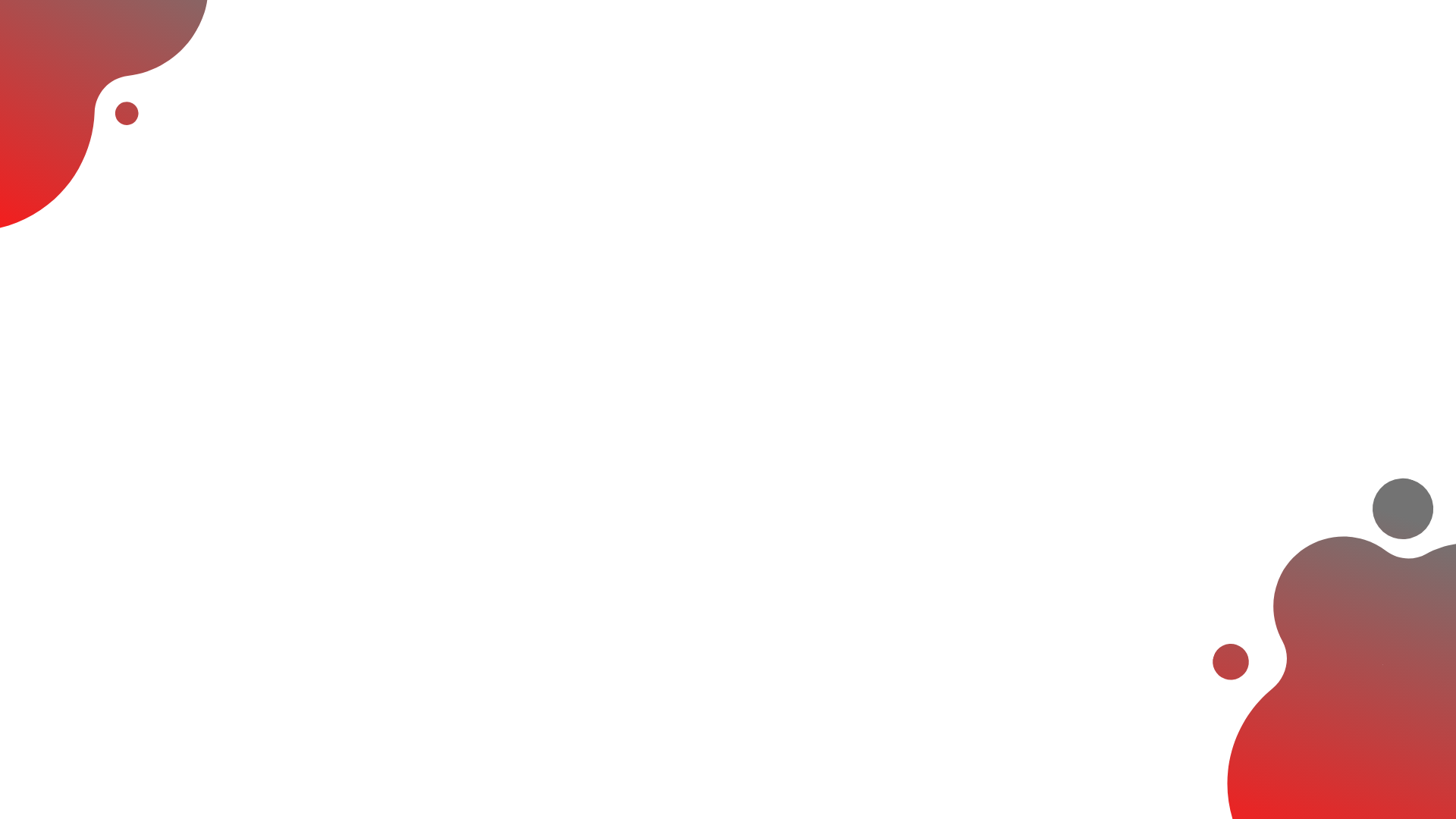 02. Algorithm Tuning (LDA)
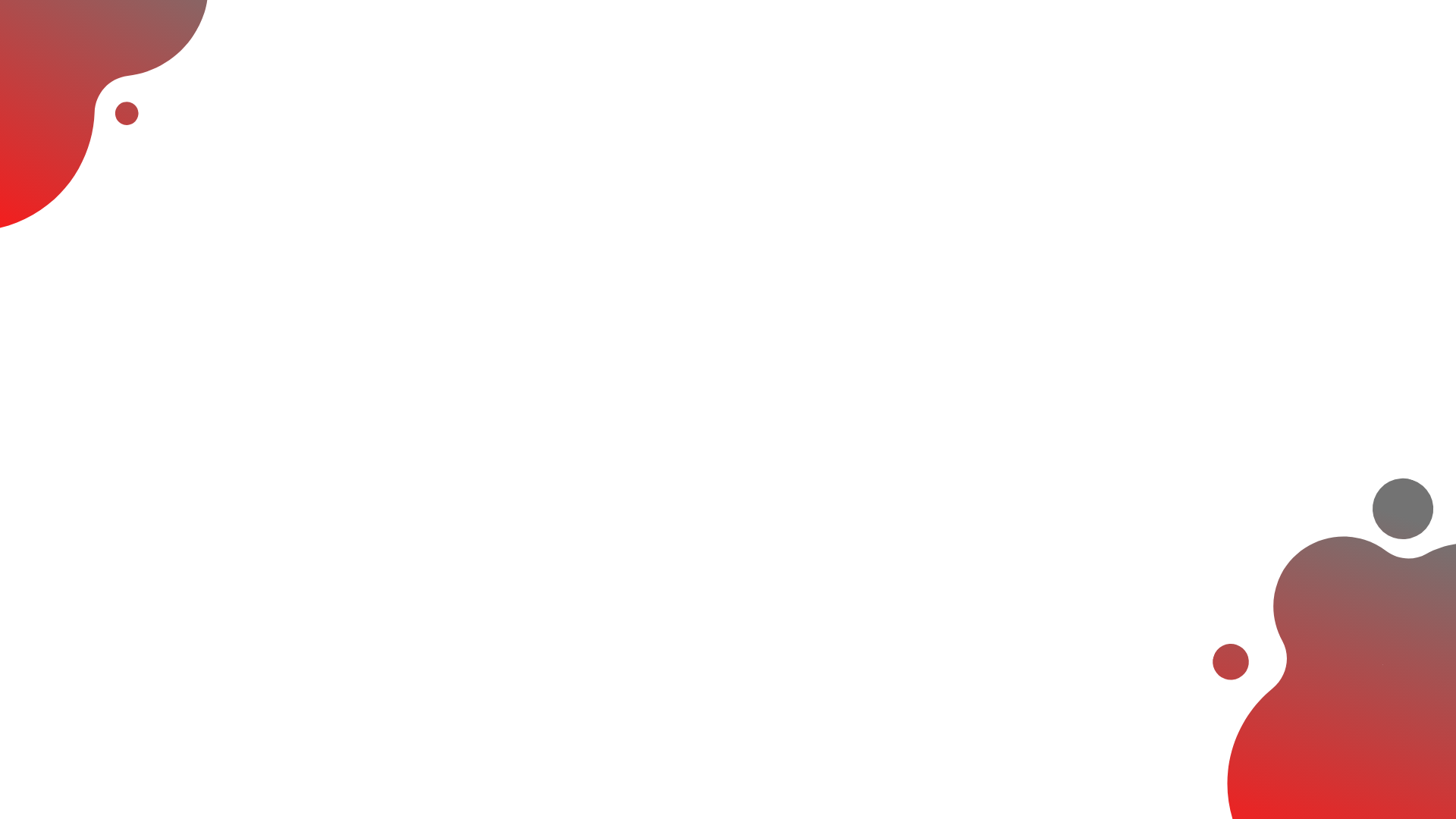 Algorithm Tuning (LDA)
Pain Point of the SEO Industry: Campaign tuning is one of the core aspects to look after for every SEO campaign, or else campaigns will not be aligned with major key factors. 

Thatware’s AI Solution: In order to optimize SEO campaign tuning, we use an advanced AI tool called Latent Dirichlet Allocation (LDA) machine learning. LDA is a “generative probabilistic model” of a collection of composites made up of parts. For SEO, we look at the topic (or niche) that a client is looking to rank for in Google, and we analyze the “composites” (which are the documents or content pages) and the “parts” (which are the words or phrases within the document) both on the site and on competitors. The returned data gives us surgical precision on how to fine-tune content and links for optimal SEO indexing.
Real-time Use Case:
By doing real-time competitive assessment with relevant competitors we generate the value and optimize accordingly.
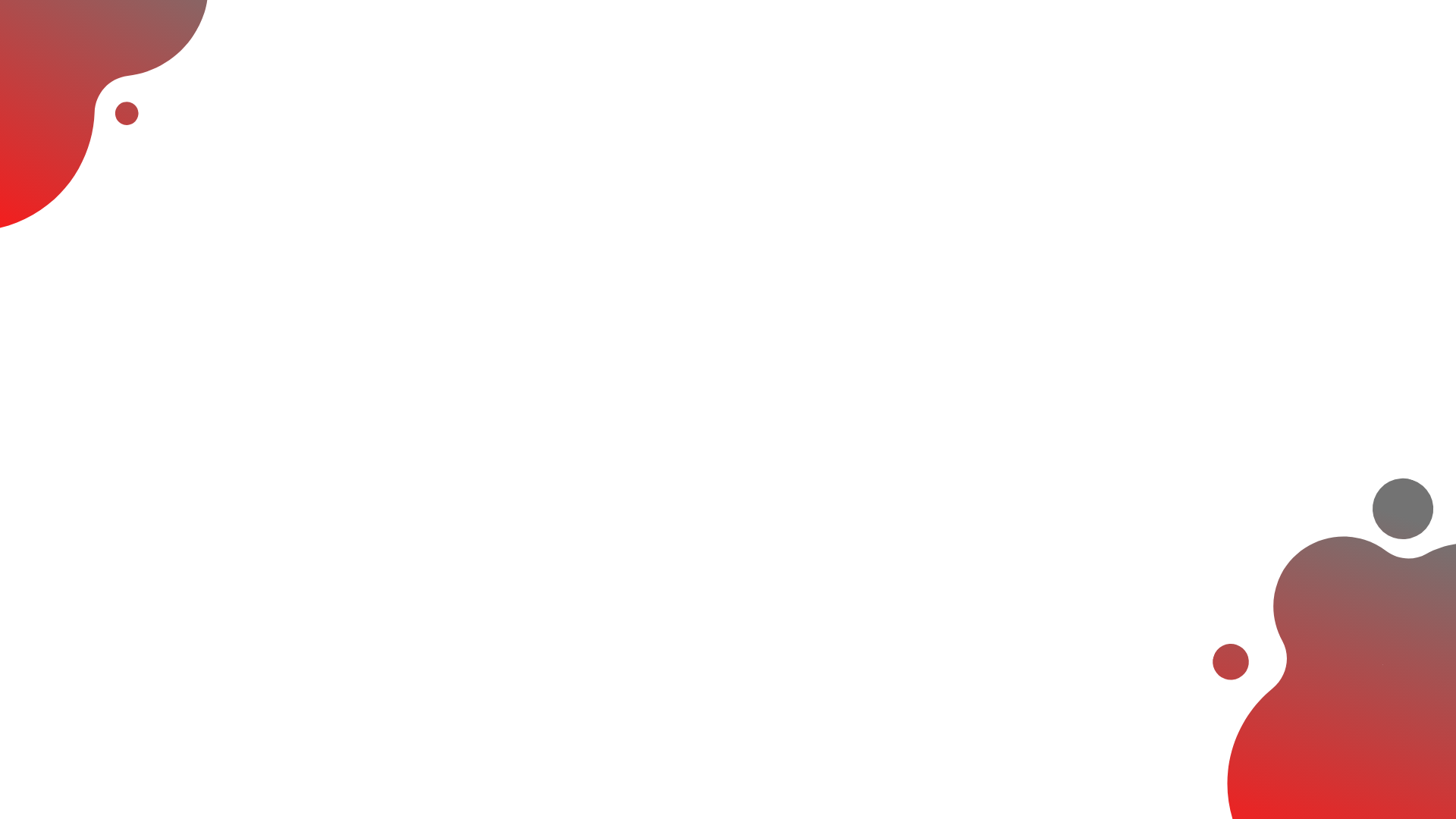 How We Implement for Campaign
First, we take the URL for our client’s campaign and scrape the entire website page that we want to rank in top SEO position. 

 Then we use our LDA machine learning algorithm & calculations to compute the relevancy signals.

 We then correlate this data with the mean relevance value of a competitor’s URL and we use conditional statements to check if the value is less or greater than the competitor’s.
 If our value is greater than the competitor’s then no action needed. If the value is less,  we use our code structure to suggest the missing keyword terms which will help us to improve our score (and we add those terms appropriately to our client’s page).
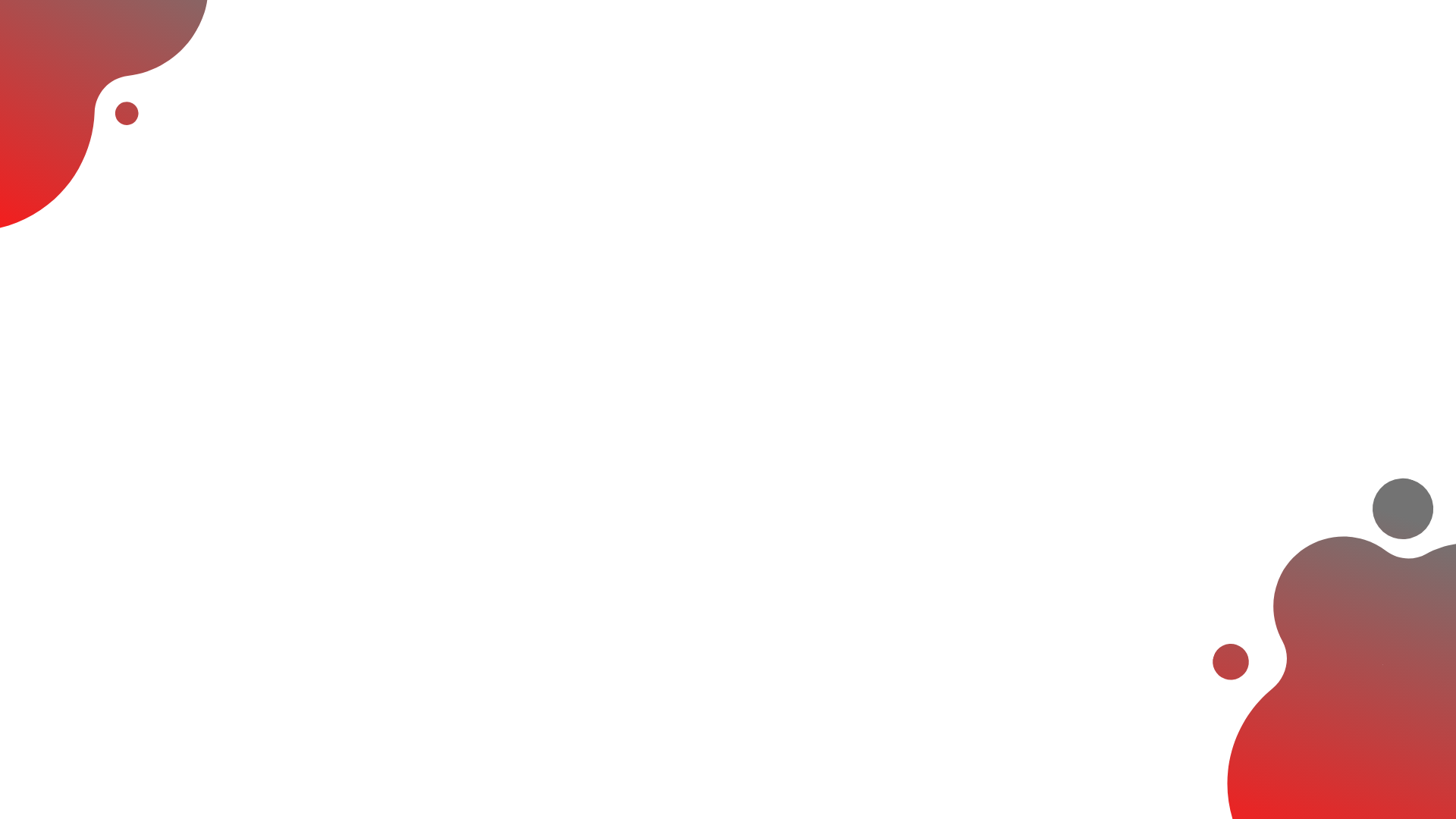 Example Of The Optimization Steps
This is the Landing page URL: https://thatware.co/advanced-seo/
This is the Keyword: advanced seo company
Output:
After running our code on the above URL, the LDA score we received is 0.01695542 for the keyword term “advanced seo company”.
Observation:This signifies that the keyword is 1.695542% relevant to the landing page and hence 98.304458% is dissimilar (100% – 1.695542%).
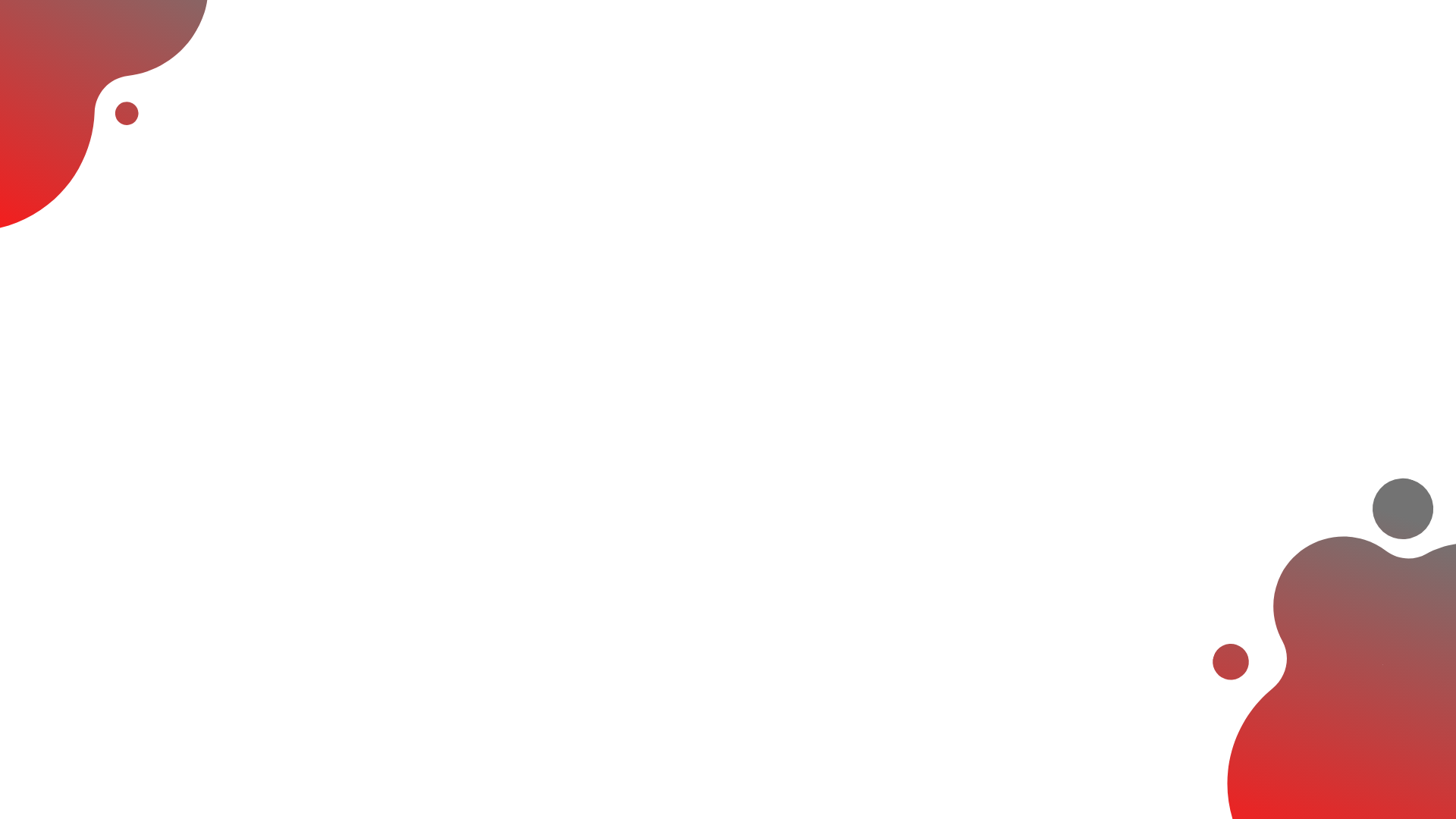 Analysis Overview
Competitor’s standpoint:
1. For this competitor https://www.sevenstarwebsolutions.com/search-engine-optimization/, their LDA score is 0.03918762 (3.918762%).

2. For this competitor https://www.seogenics.co/advanced-seo-services/, the LDA score is 0.1453059 (14.53059%).

3. And for this competitor https://neilpatel.com/blog/10-advanced-seo-techniques-thatll-double-your-search-traffic/, the LDA score is: 0.01623469 (1.623469%)
The mean value of the competitors’ LDA score is 0.06690942 (6.690942%)
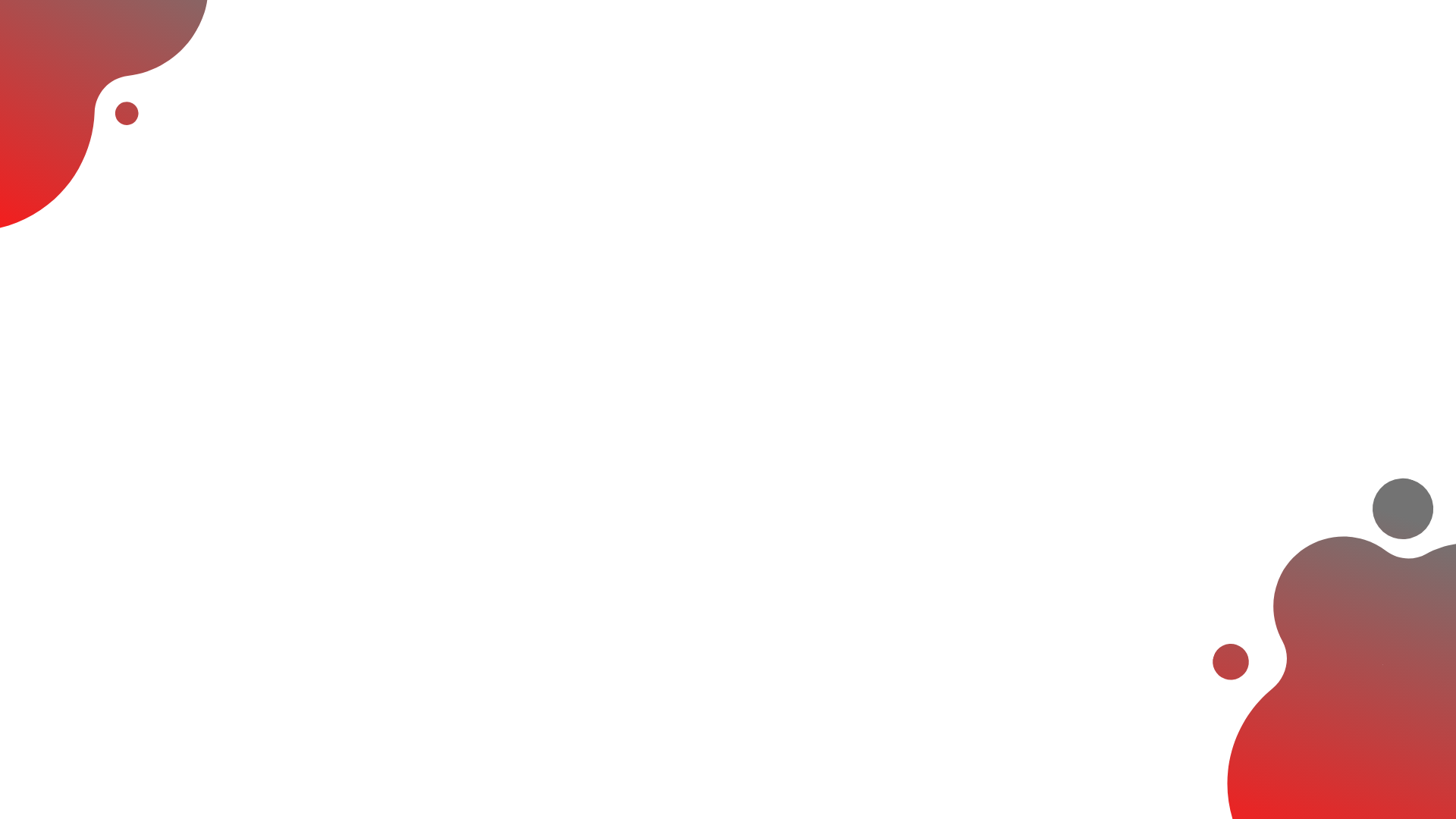 Live Results
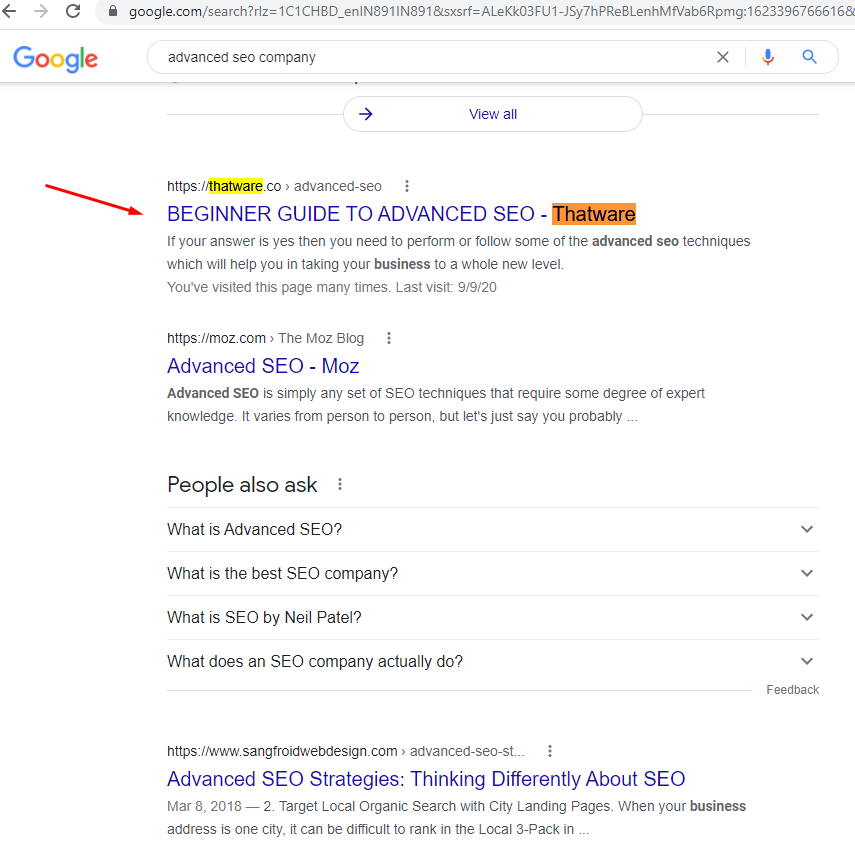 After implementing all the necessary steps, ThatWare SEO achieved 1st page SERP position for the “advanced SEO company” keyword as shown in the screenshot below:
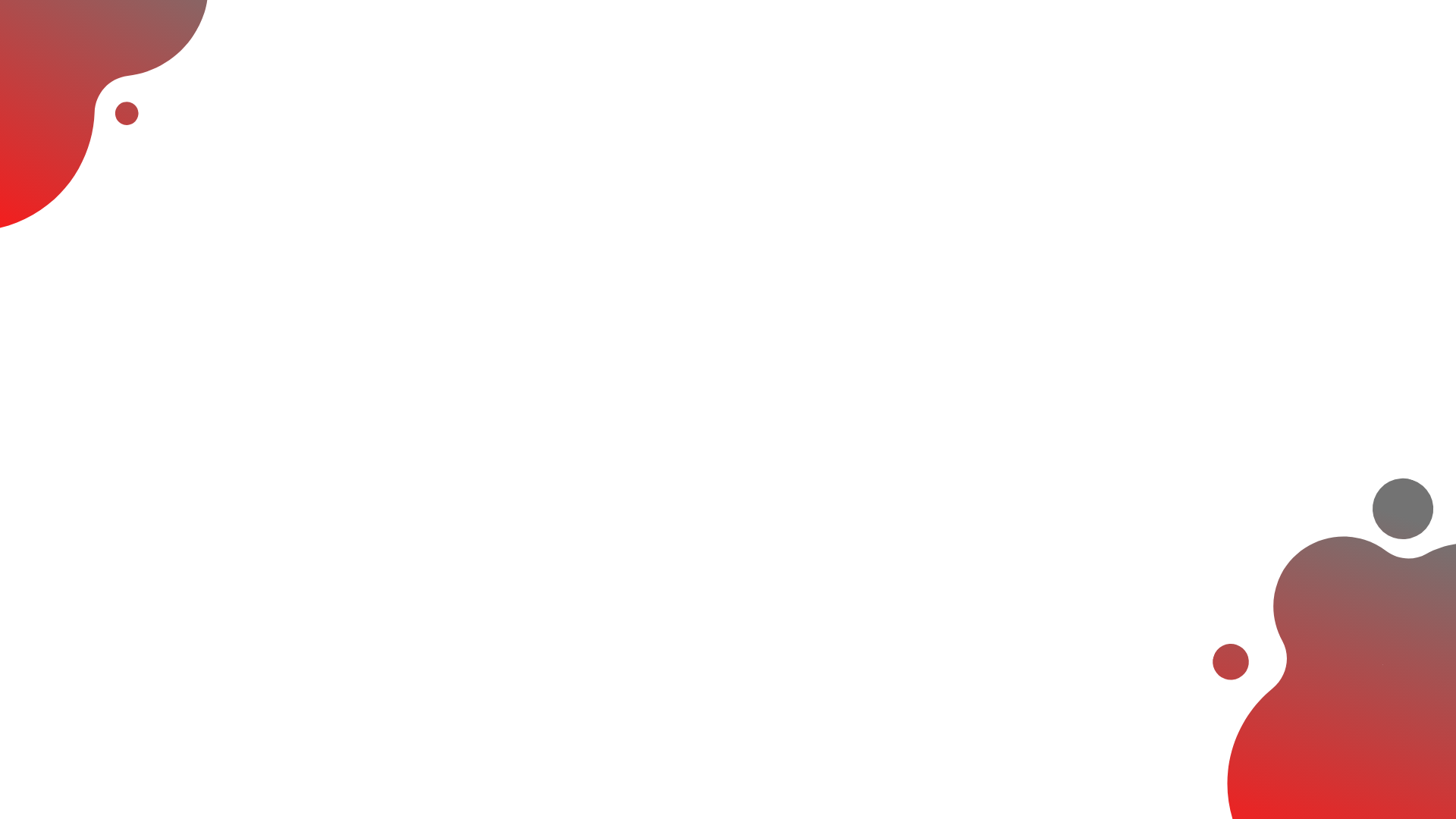 Tool Dashboard
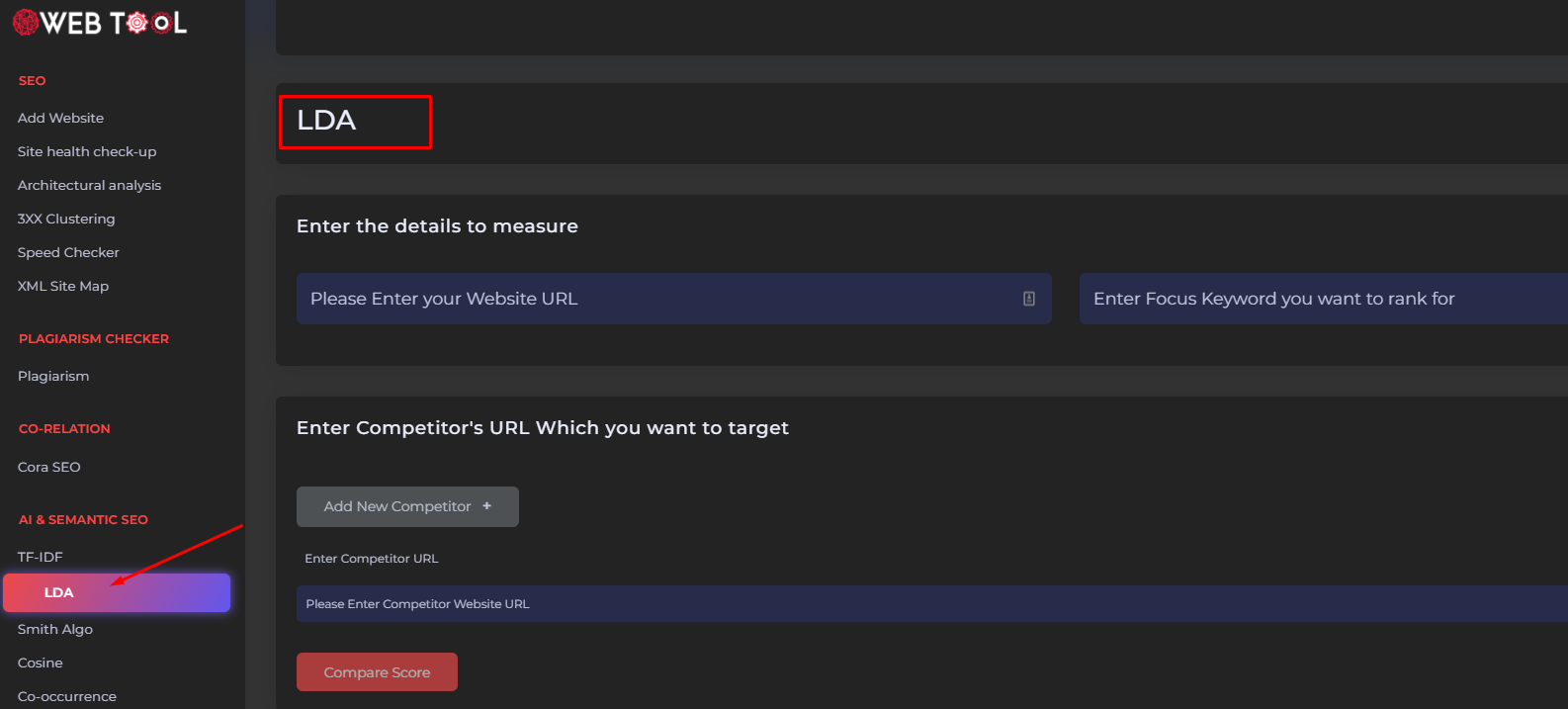 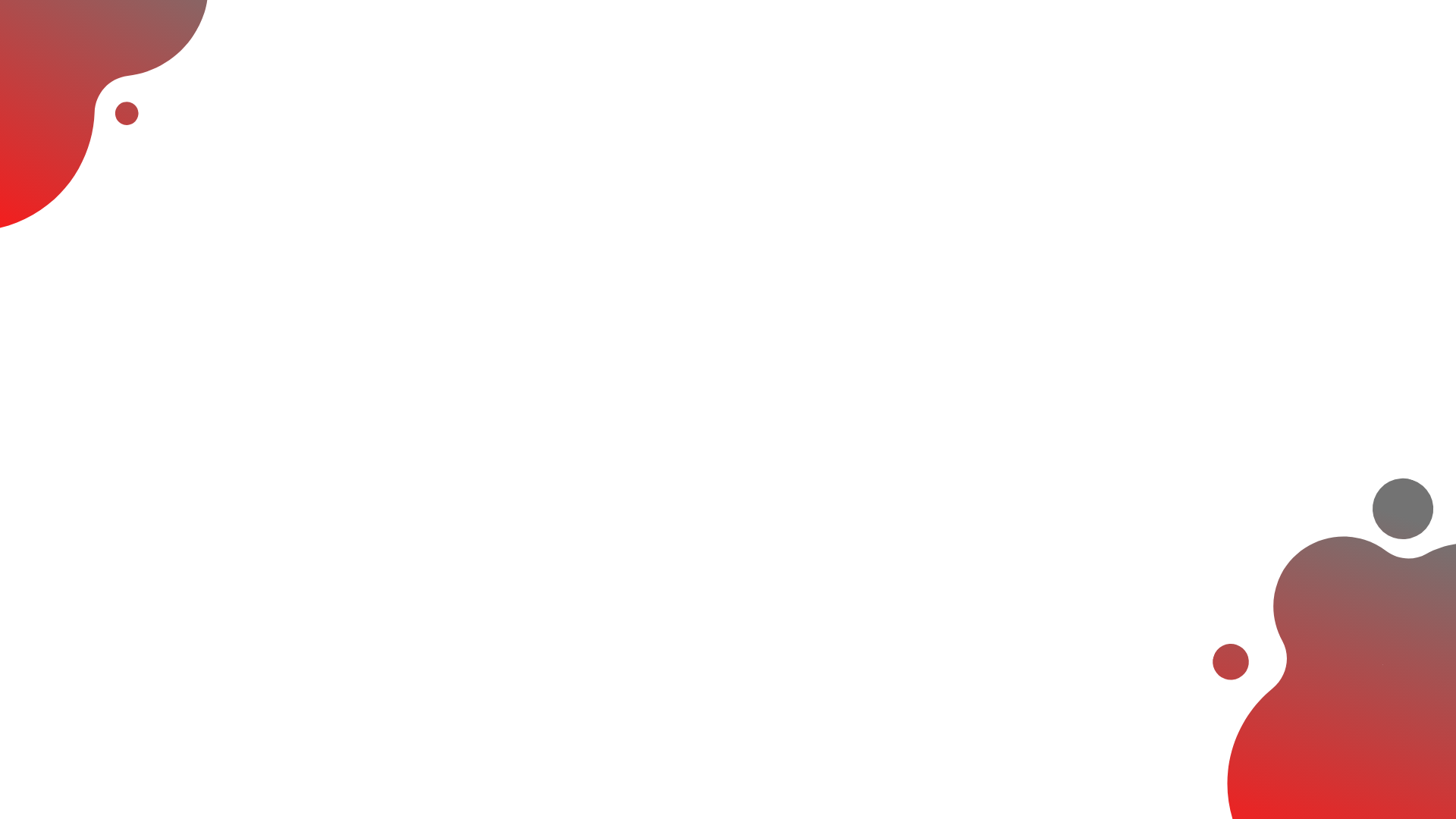 03. AI Algorithm Based Correlation
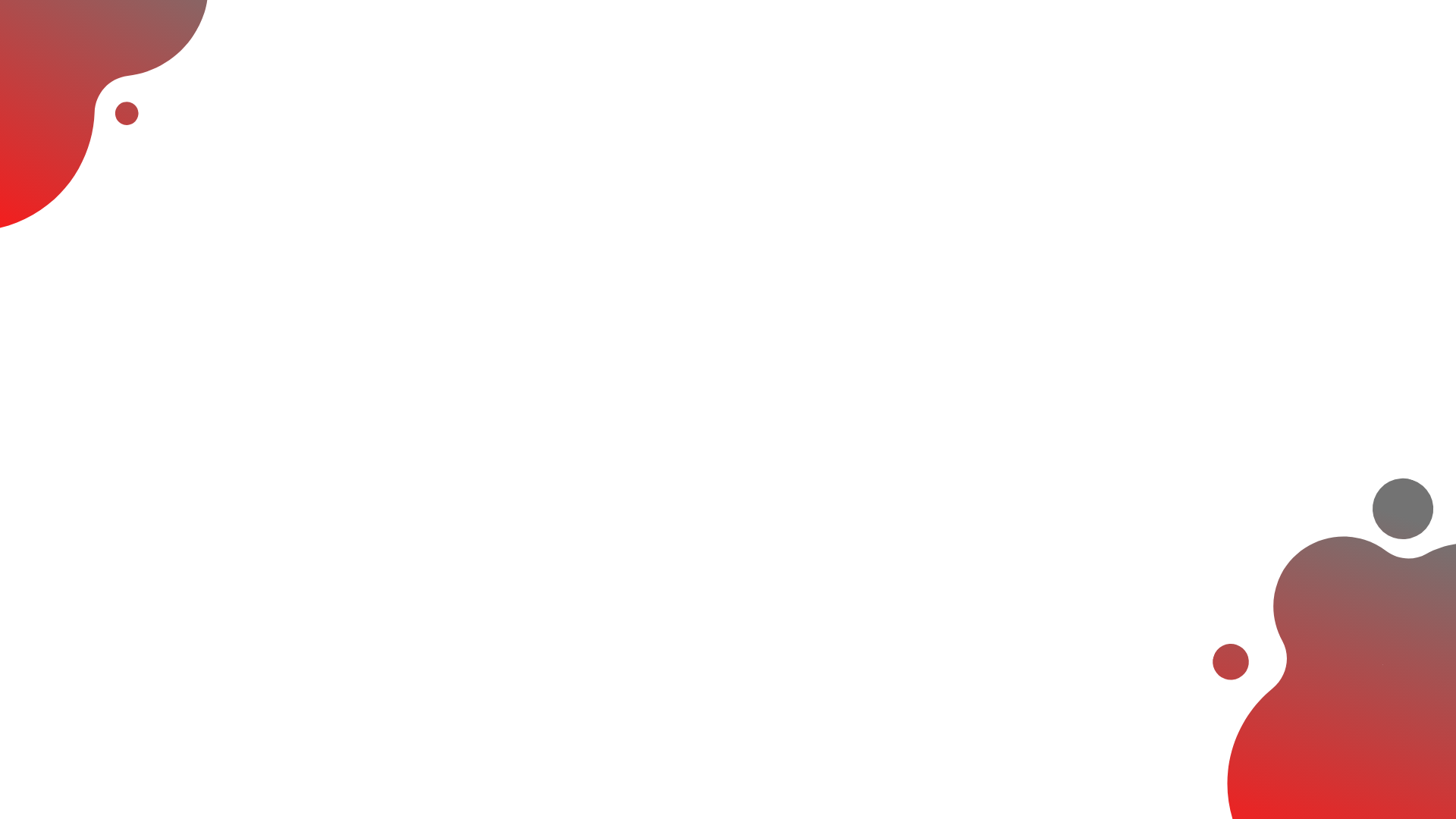 AI Algorithm Based Correlation
A correlation between websites is a numerical measure of two entities, meaning a statistical 
comparison between two websites. Using this approach, we can get a preview of our client’s site and the competitor site’s structure, content, and niche. This helps us in identifying critical issues which may lead to bad ranking or penalties.
Pain Point of the SEO Industry: We often notice that most SEO agencies neglect to detect the subtle details of how a client’s competitors are dominating a specific niche. AI correlation plays a role by helping us identify complex relationships and nuances of backlinks and content on a competitor’s site that is ranking well.
Thatware’s AI Solution: Using correlation in SEO, we can determine what the main site is
 lacking; and according to the results, we can implement changes which will lead to better 
ranking in SERP more rapidly than other SEO methods.
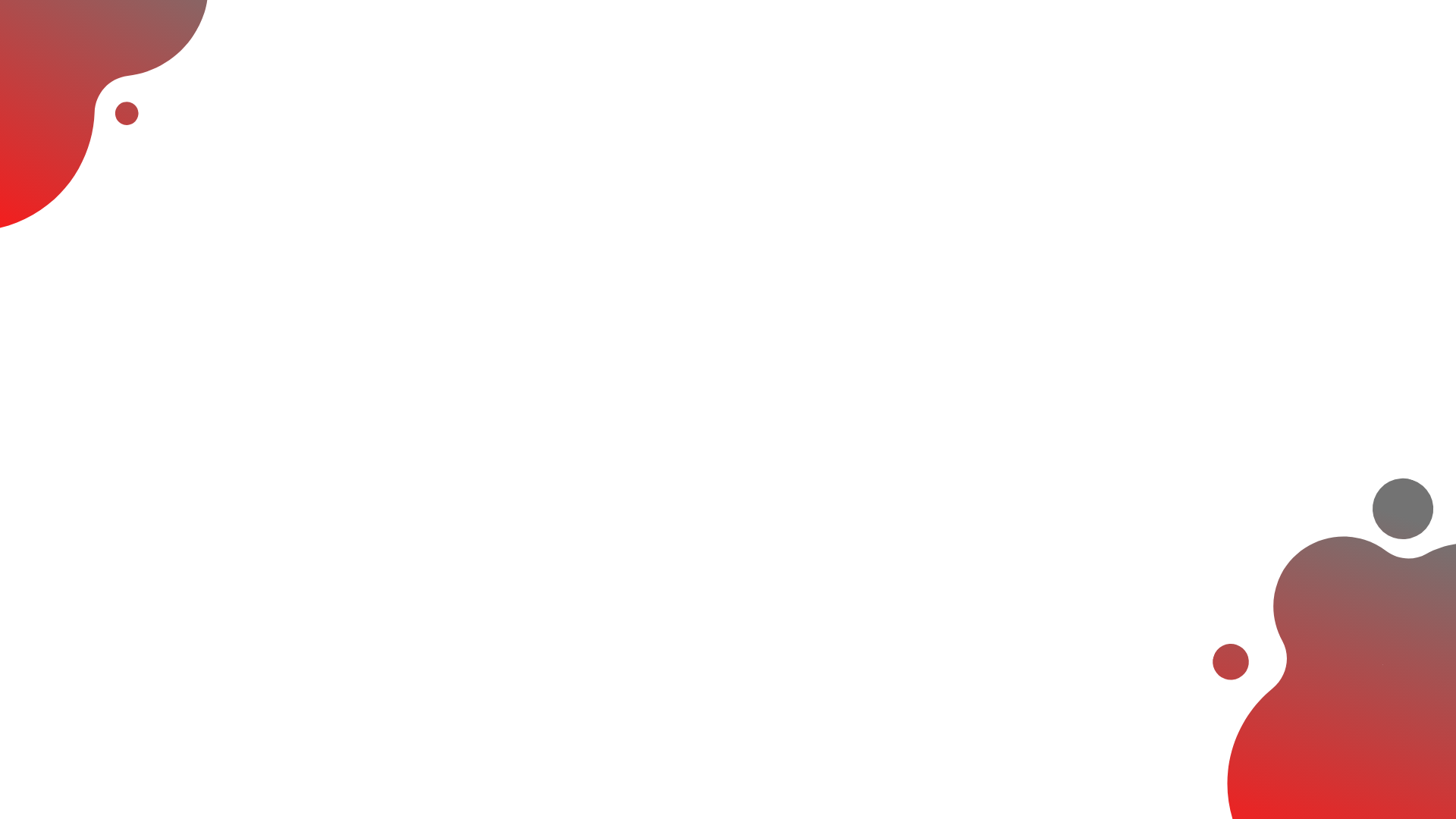 How We Implement CORA AI
Extract all the tags information from the site.
Repeat above process for 10 competitors.
Make mean values for competitors result.
Check differences between mean value of competitors and our client’s URL.
Calculate coordinate with the help of Spearman & Pearson correlation algorithm and make the plot.
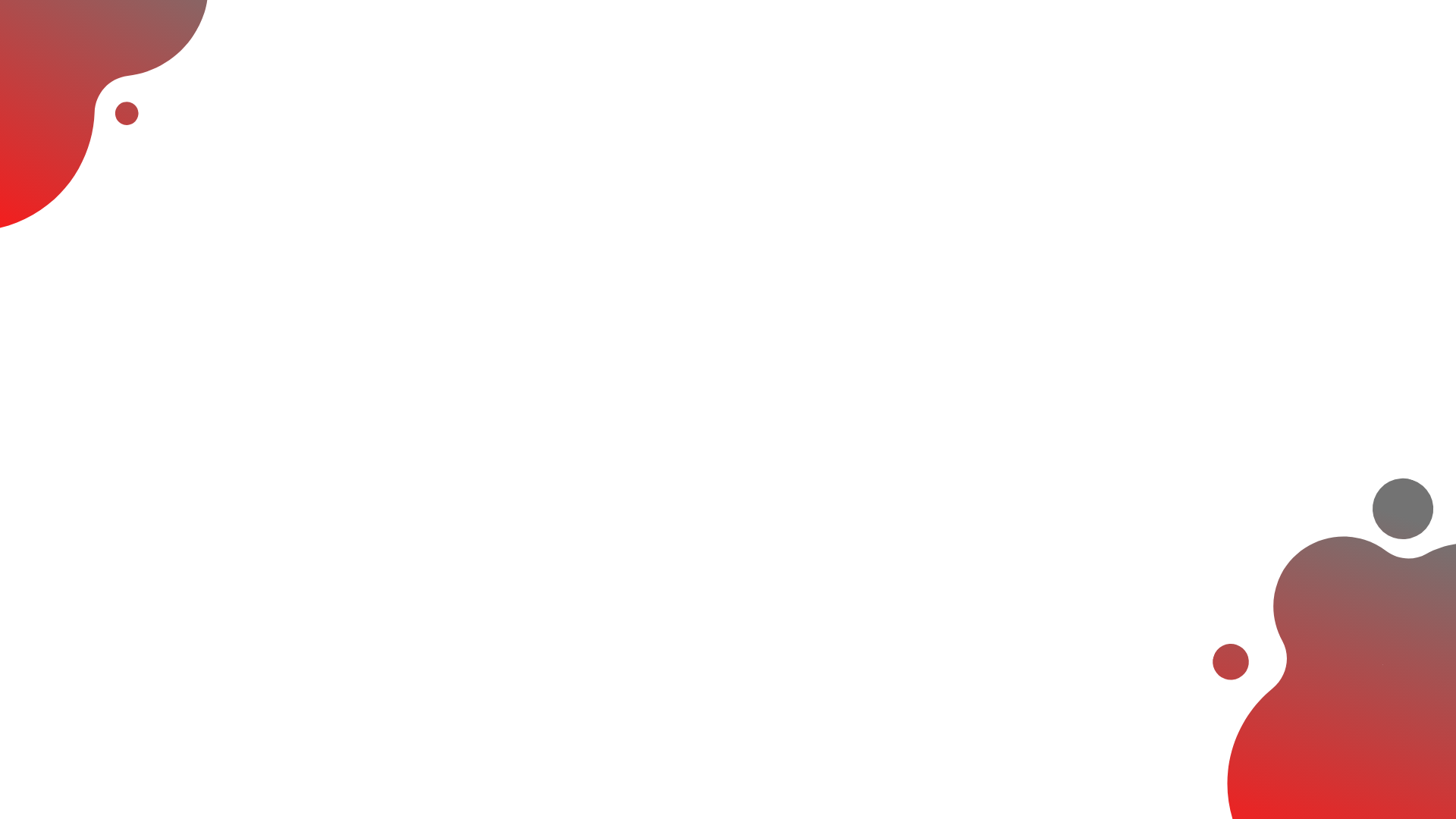 Live Analysis Example of H2 Tag
Our client’s URL
H2 tag is present for MY site =   1
Competitor URLs
H2 tag is present for Competitor site =  7
H2 tag is present for Competitor site =  23
H2 tag is present for Competitor site =  1
H2 tag is present for Competitor site =  2
H2 tag is present for Competitor site =  6
H2 tag is present for Competitor site =  6
H2 tag is present for Competitor site =  12
H2 tag is present for Competitor site =  16
H2 tag is present for Competitor site =  8
H2 tag is present for Competitor site =  0
Mean values of competitors: 8.1 (8)
Current observation: The H2 tag is occurs in our client’s URL 1 time. Calculating the Spearman & Pearson correlation algorithm through our AI code coordinate generates = 0.071 which satisfies the algorithm condition. 


Our landing page use H2 tag: 1
Mean value of competitors H2 tag: 8
After running our AI code, we suggest adding H2 tag 8 times more in our client’s URL that we are growing Google rankings for.
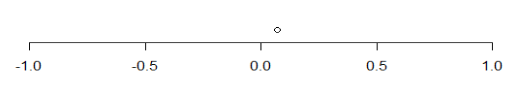 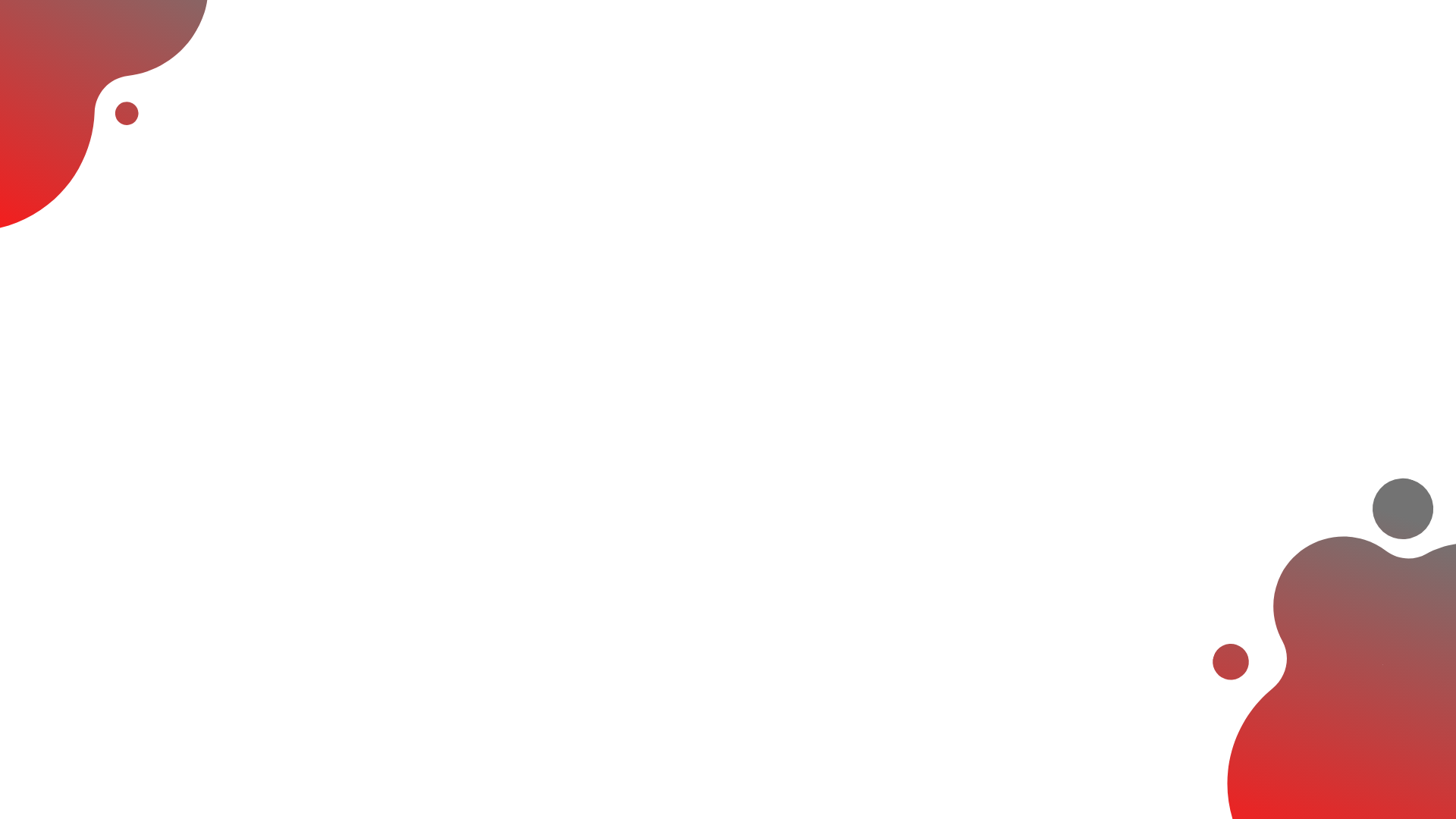 Live Analysis Sample of Vital Tags
Checking strong tag:
Checking b tag:
Checking H1:
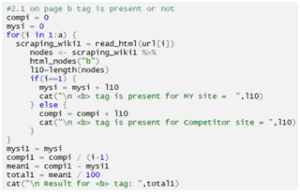 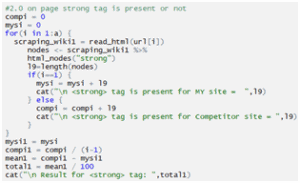 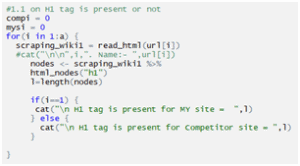 Checking Page Title Attribute Matches:
Checking if Page Li tag Matches:
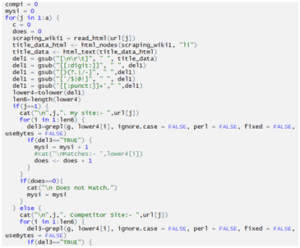 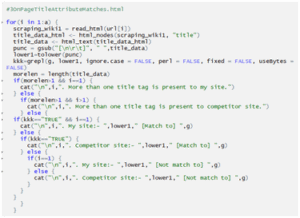 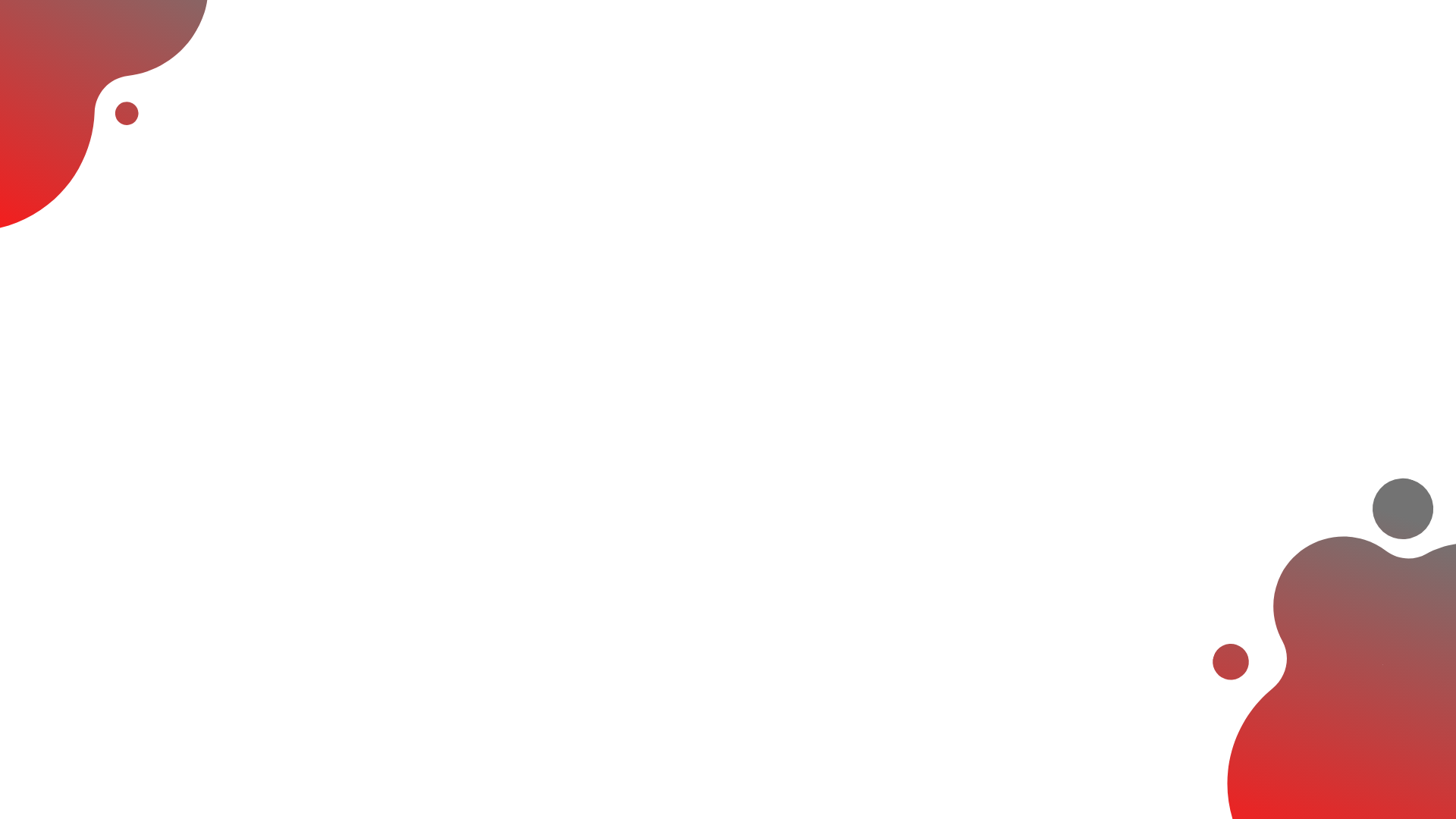 Live Results with Before/After Comparison
These screenshots below show real-time SEO results with the help of CORA AI which we have generated for our client campaign www.Incrediwear.com.
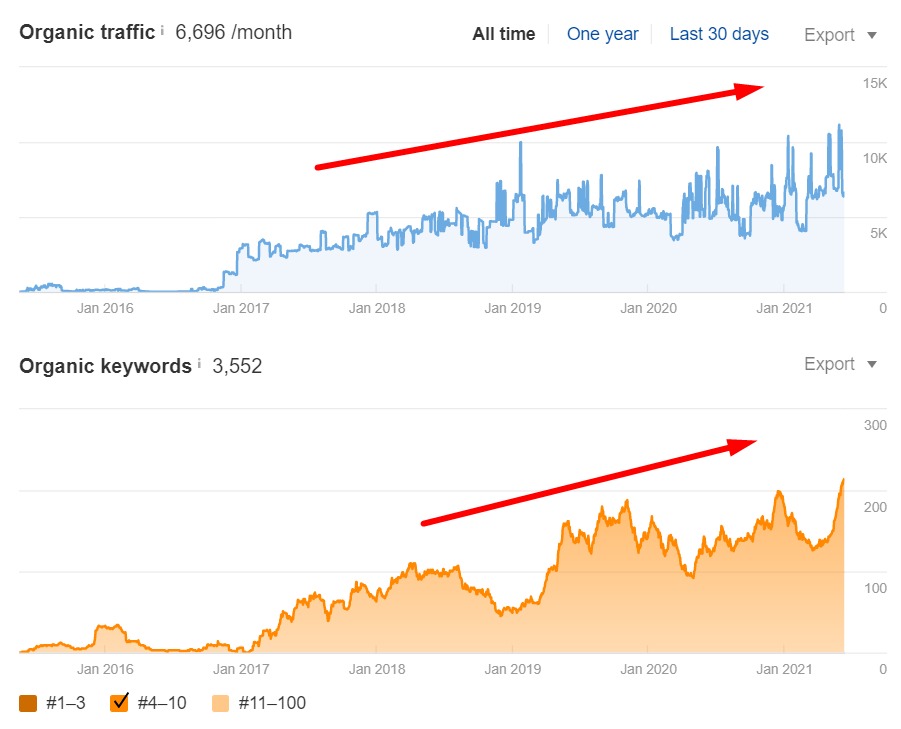 By implementing the CORA AI strategy in the site, we successfully increased organic traffic and organic keyword rankings for the client.
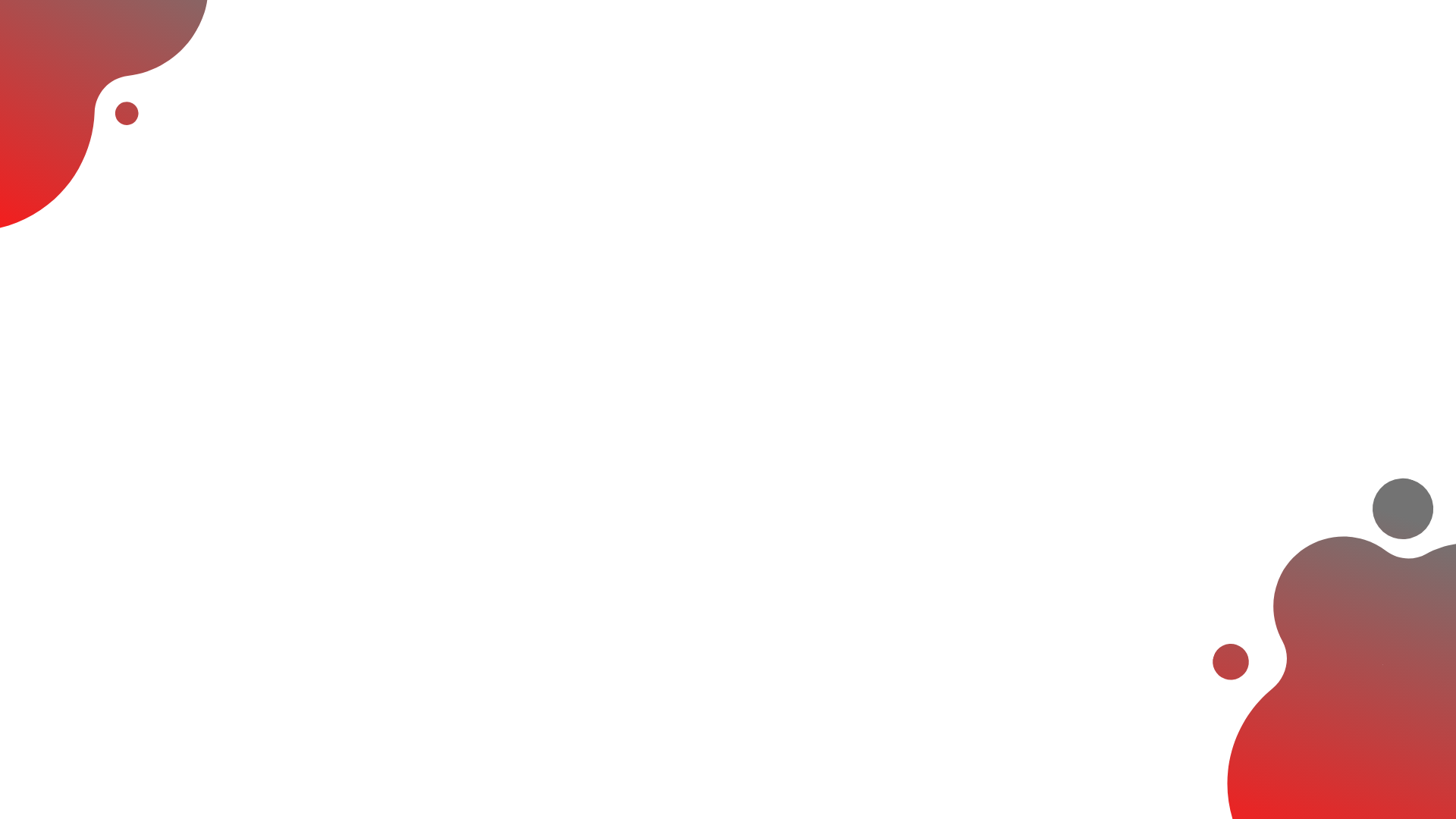 Tool Dashboard
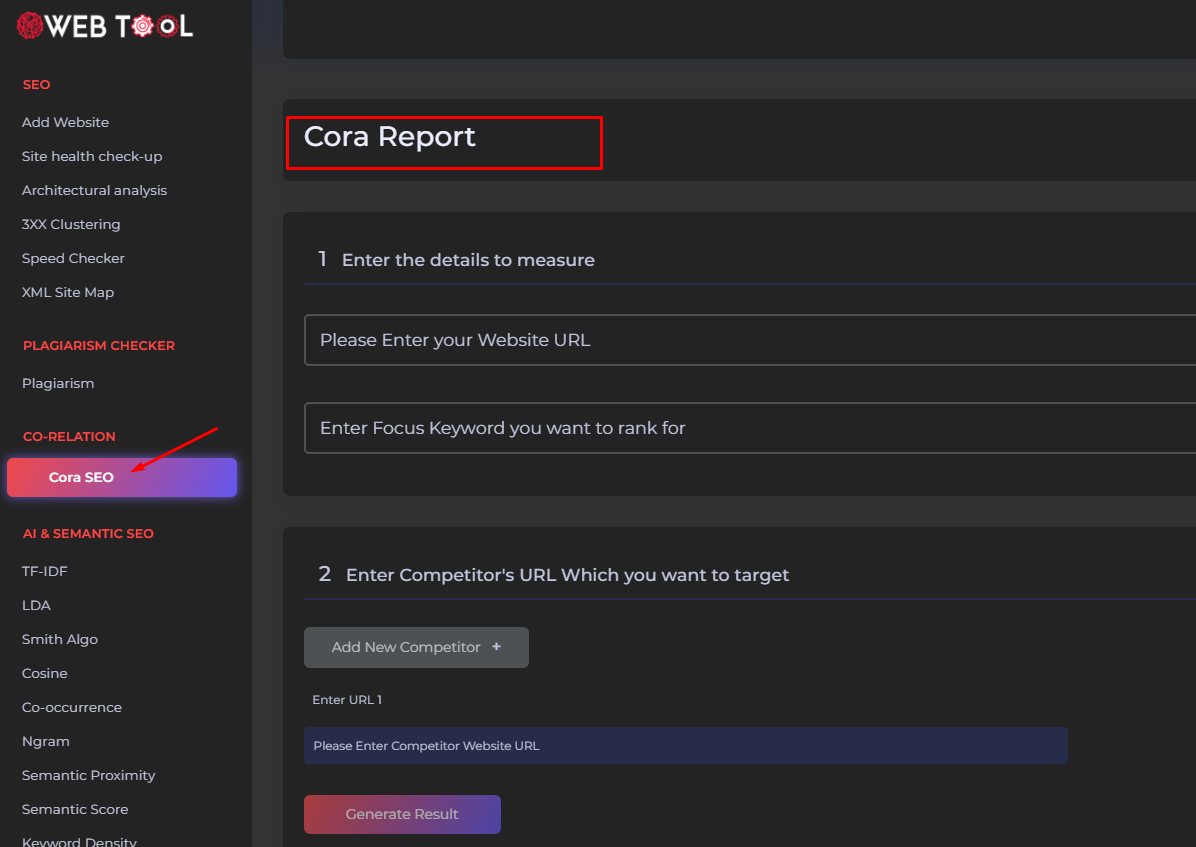 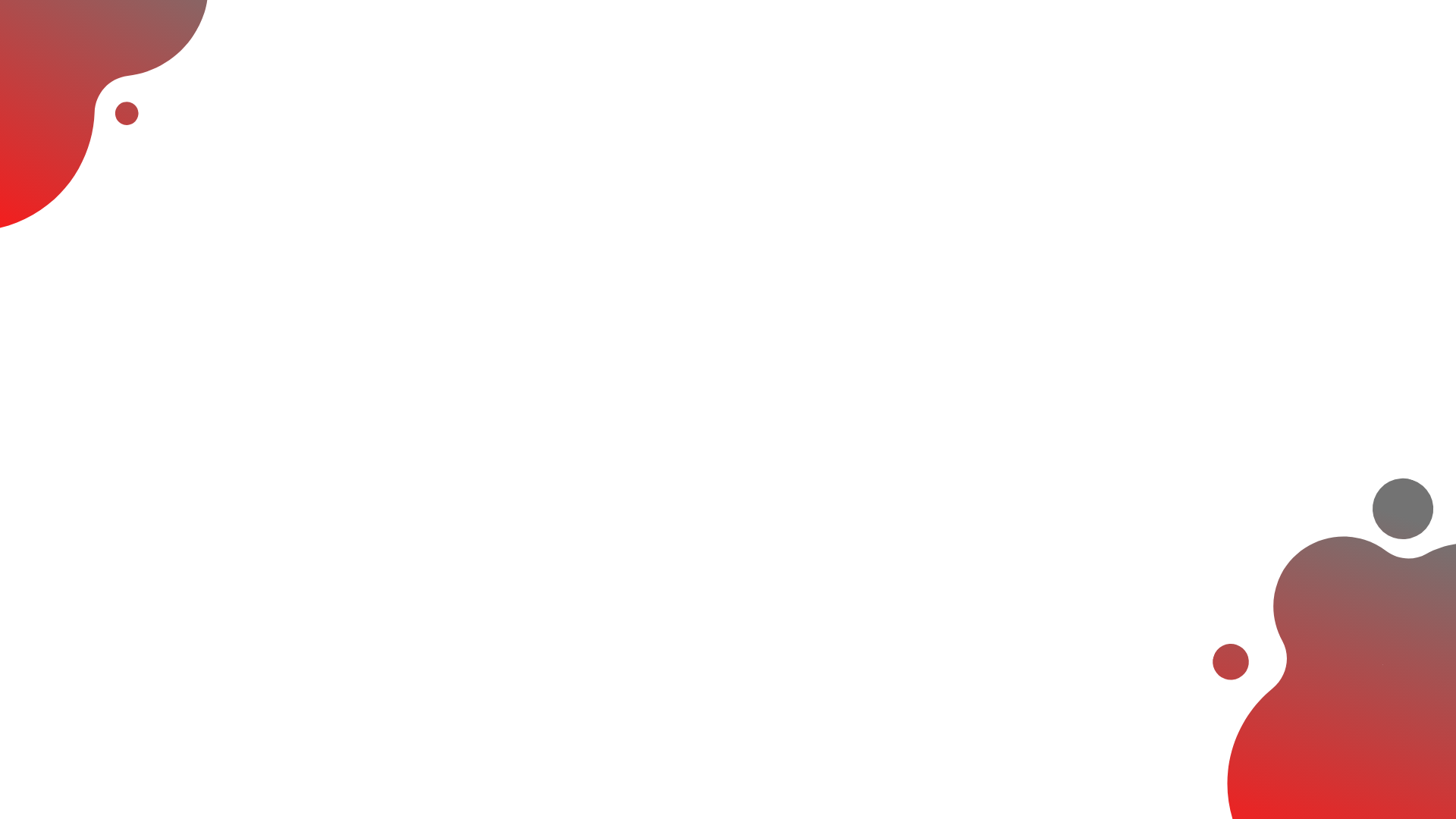 04. Gap Analysis Strategy
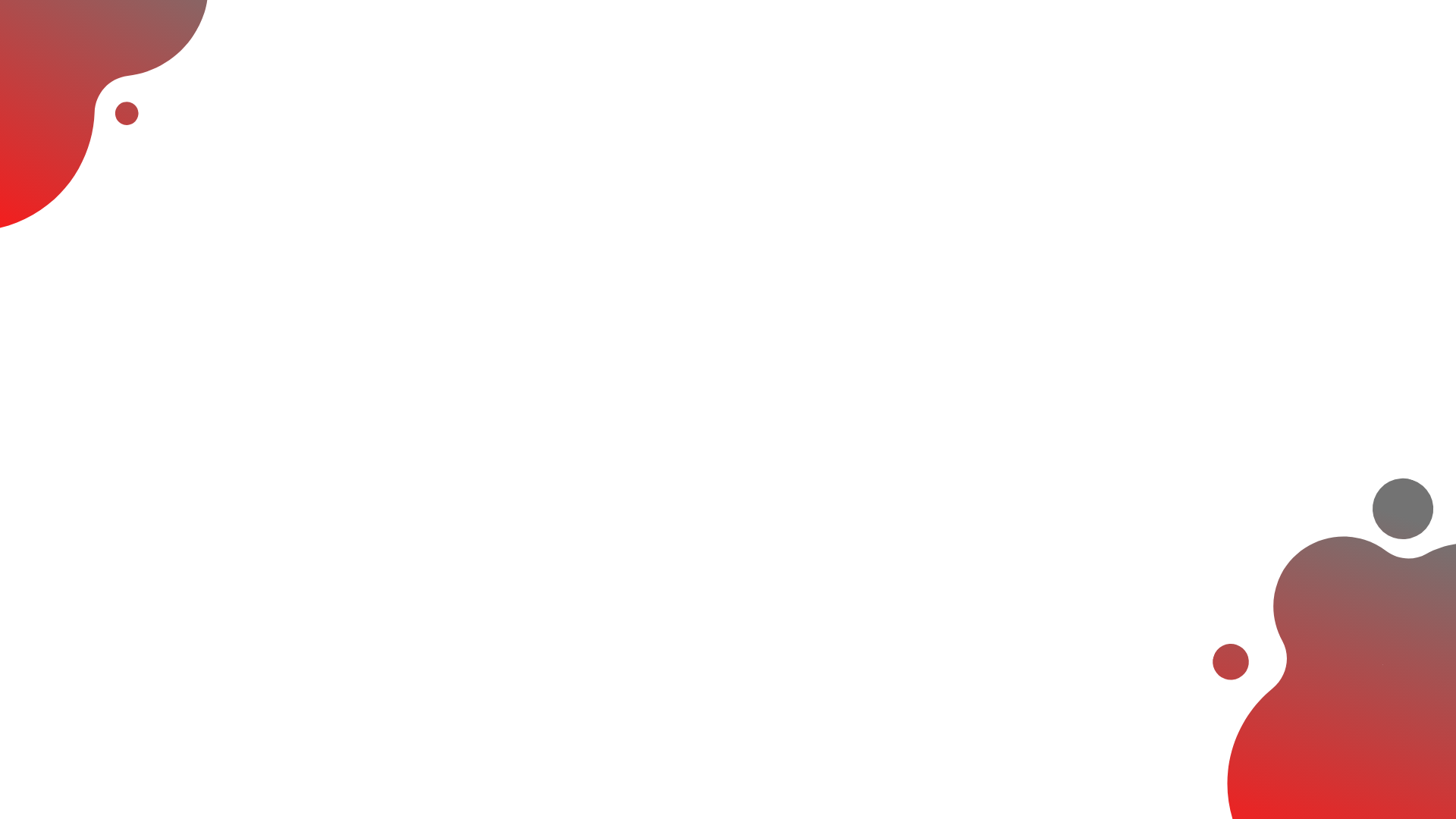 Gap Analysis Strategy
Pain Point of SEO Industry: The simplest SEO goal for all of our clients is surpass their competitors in keyword rankings. Most SEO agencies will look at a competitor’s backlinks and page content, and that’s the extent of their analysis. However, this only gathers a portion of competitor insight.
ThatWare’s AI Solution: At ThatWare, we go deeper and run a comprehensive AI-driven Gap Analysis which doesn’t stop at listing a competitor’s backlinks or keyword profile. Rather, our AI-Gap Analysis actually calculates the “gap” between our client’s URL and competitor URLs looking at backlink gap, content gap, tag gaps, and more. Then, our AI tool shows us with precision what we need to do to close the gap and catch up to the competitor.
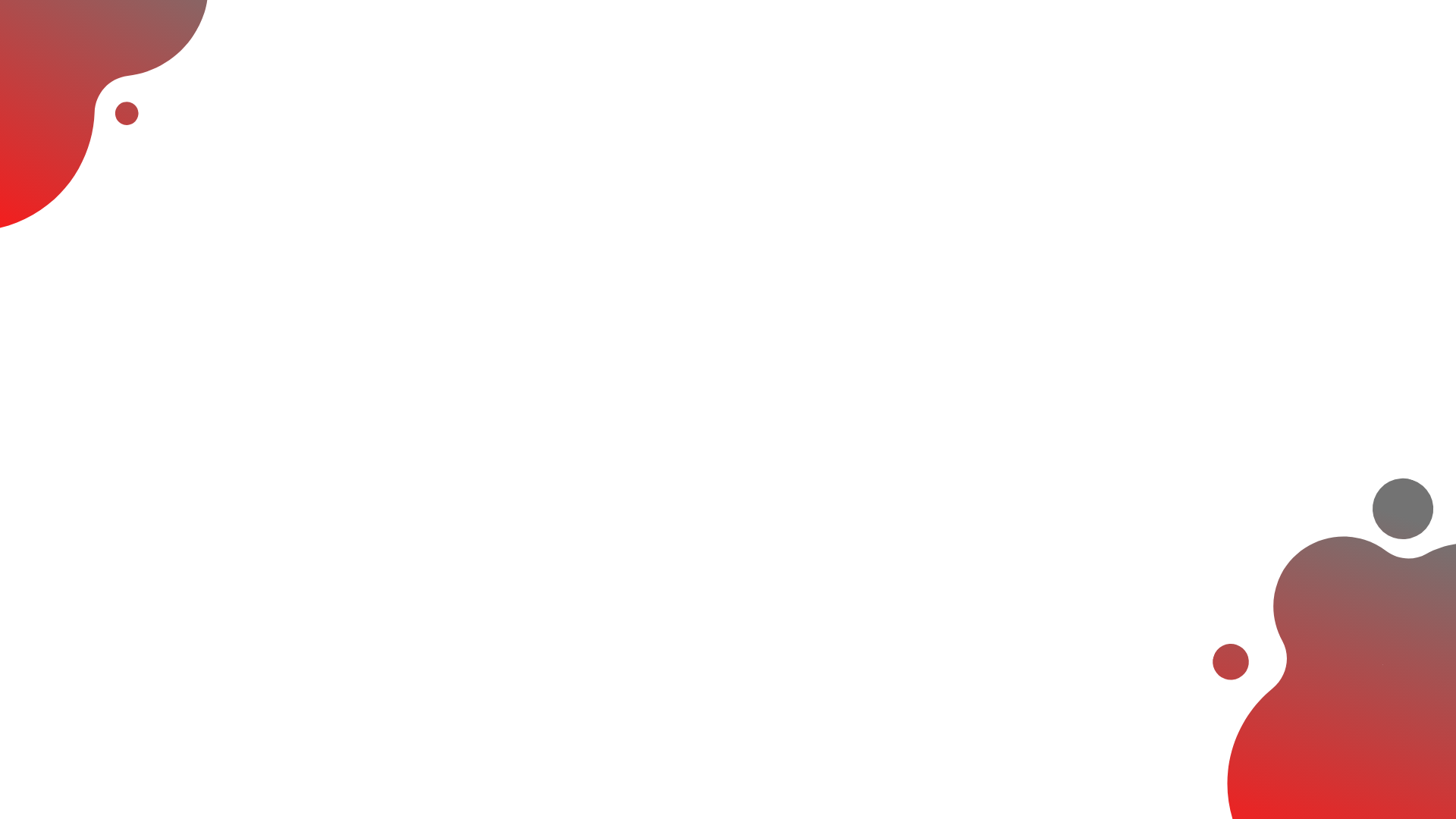 Live Results with Before/After Comparison
The screenshot below shows real-time SEO results using our AI Gap Analysis which we have generated for our client www.administrativetaxi.com:
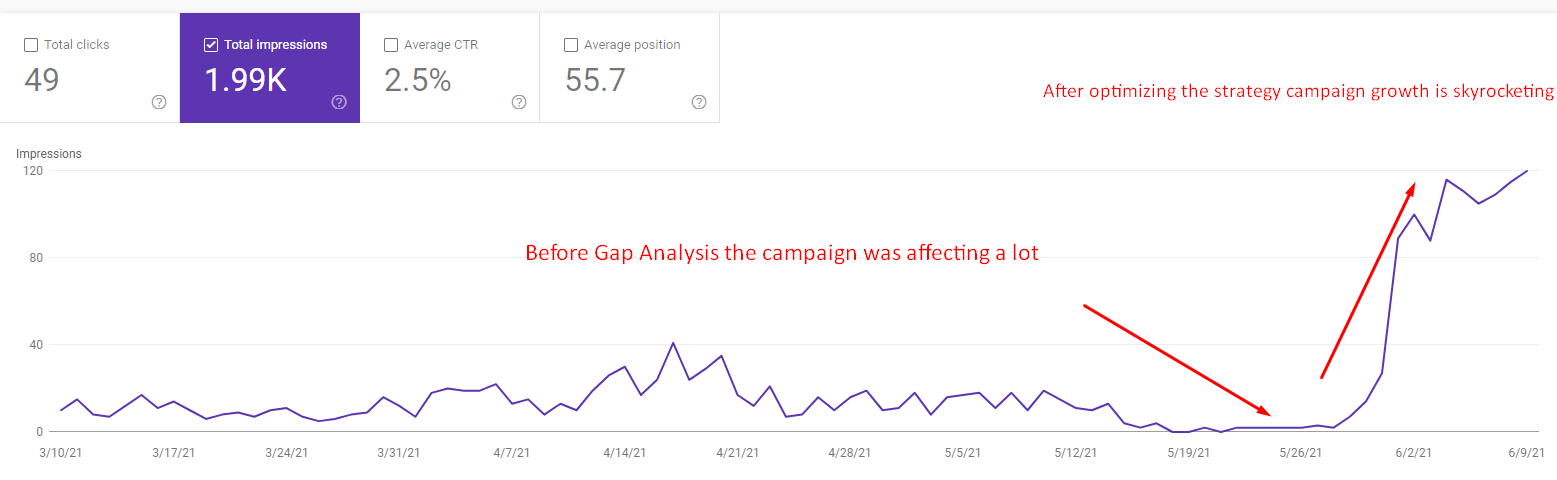 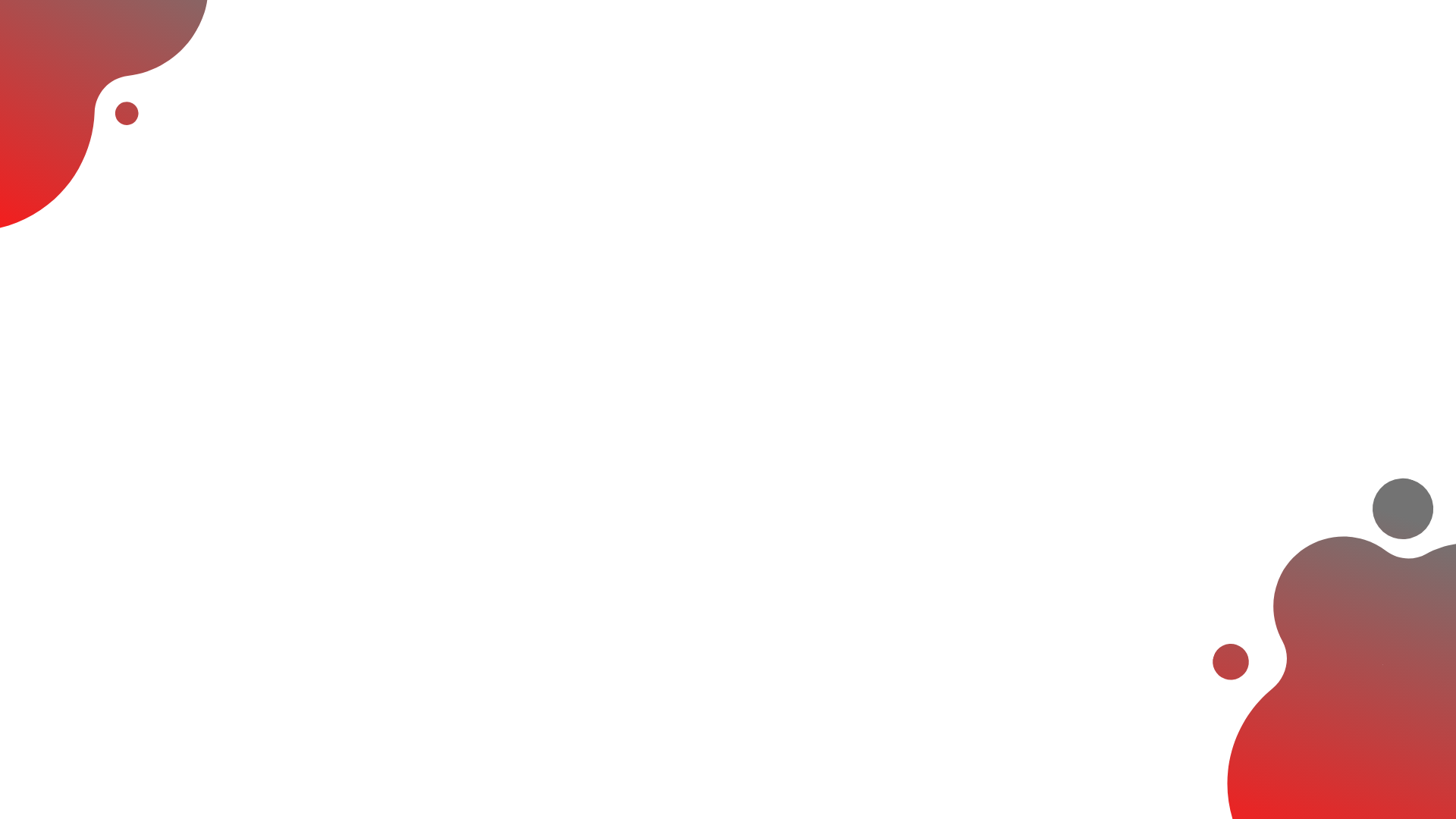 05. Advanced SWOT Analysis (Data Driven)
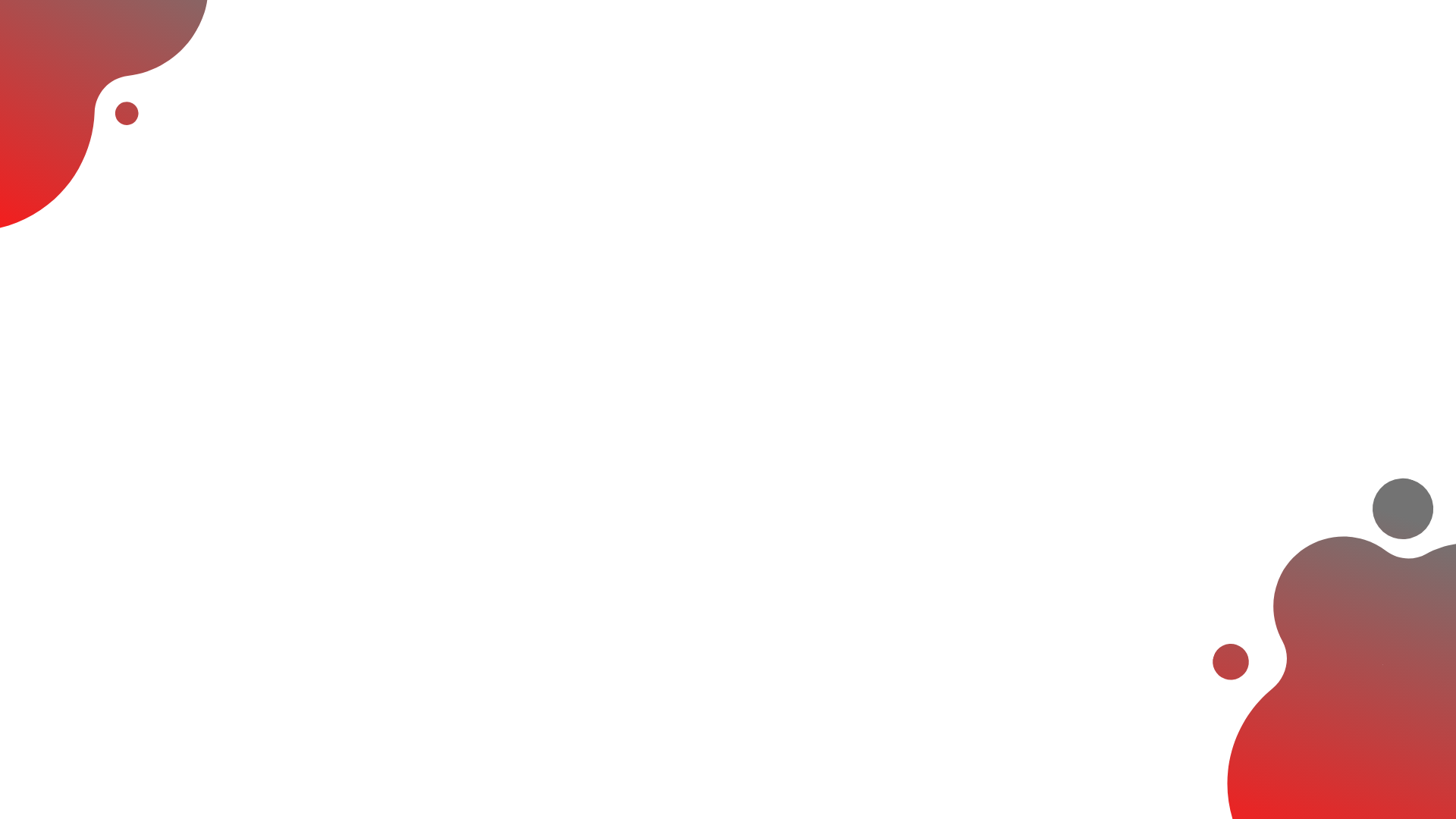 Advanced SWOT Analysis (Data Driven)
SWOT stands for Strengths, Weaknesses, Opportunities, and Threats. When we run a SWOT Analysis on a client’s website, we are assessing these four aspects of your business.
Pain Point of Industry: Most SEO agencies don’t do SWOT analysis for their clients, which is an opportunity left untouched.
ThatWare’s Solution: We use SWOT Analysis to make the most of what you've got and to find the broadest spectrum of areas where we can make improvements to our client’s advantage. Our goal is to reduce the chances of failure by best understanding what a client’s website lacks and eliminating hazards that would otherwise catch a client unawares.
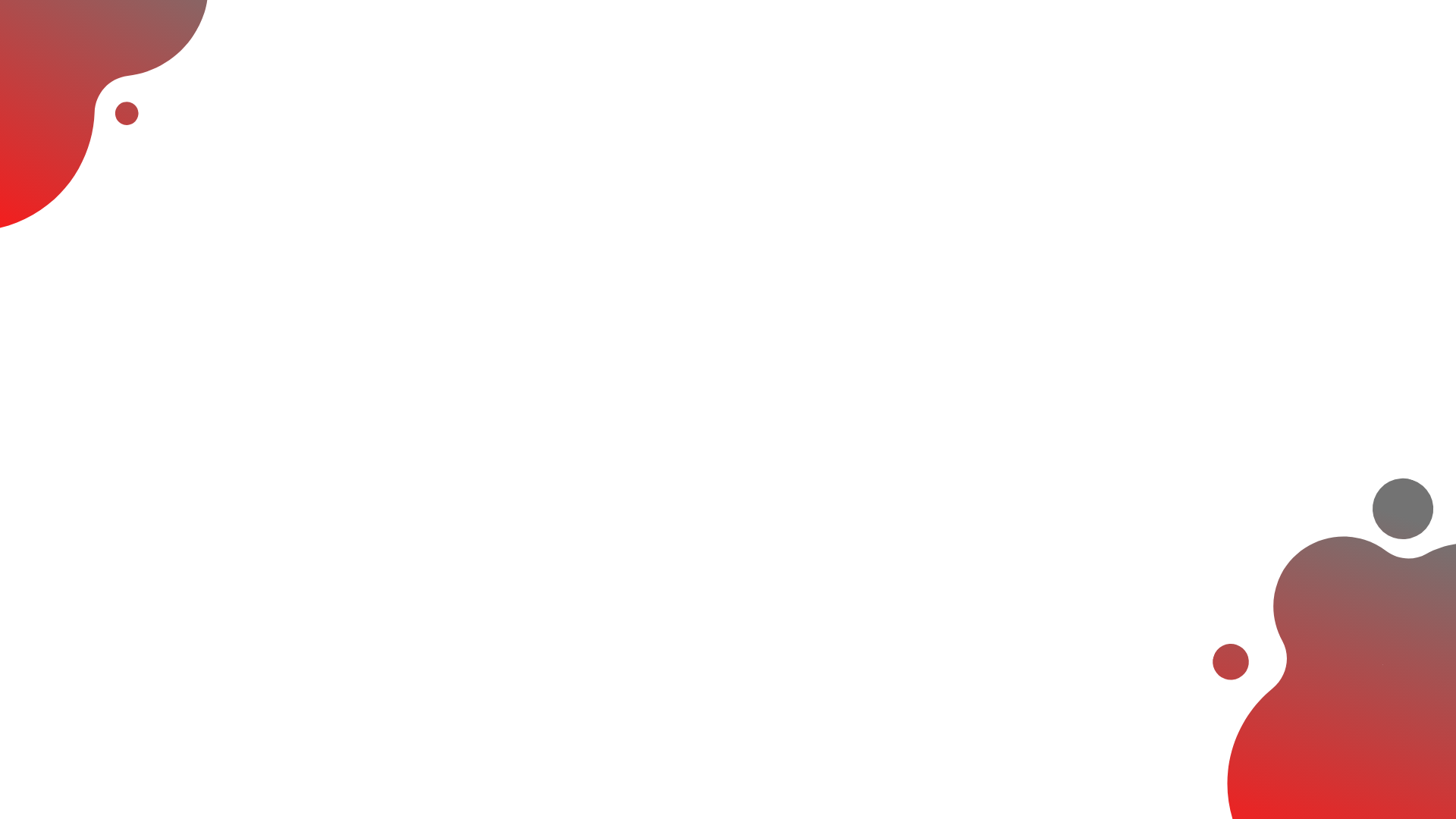 How We Do The Analysis
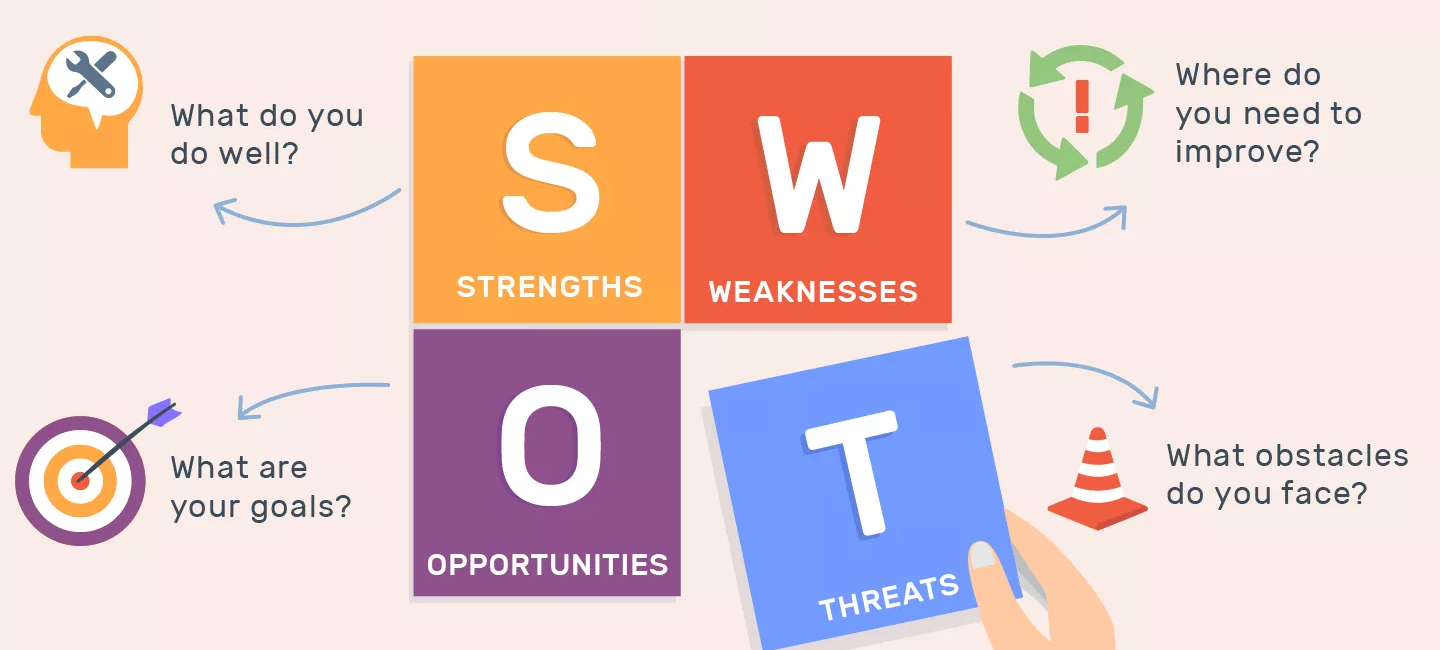 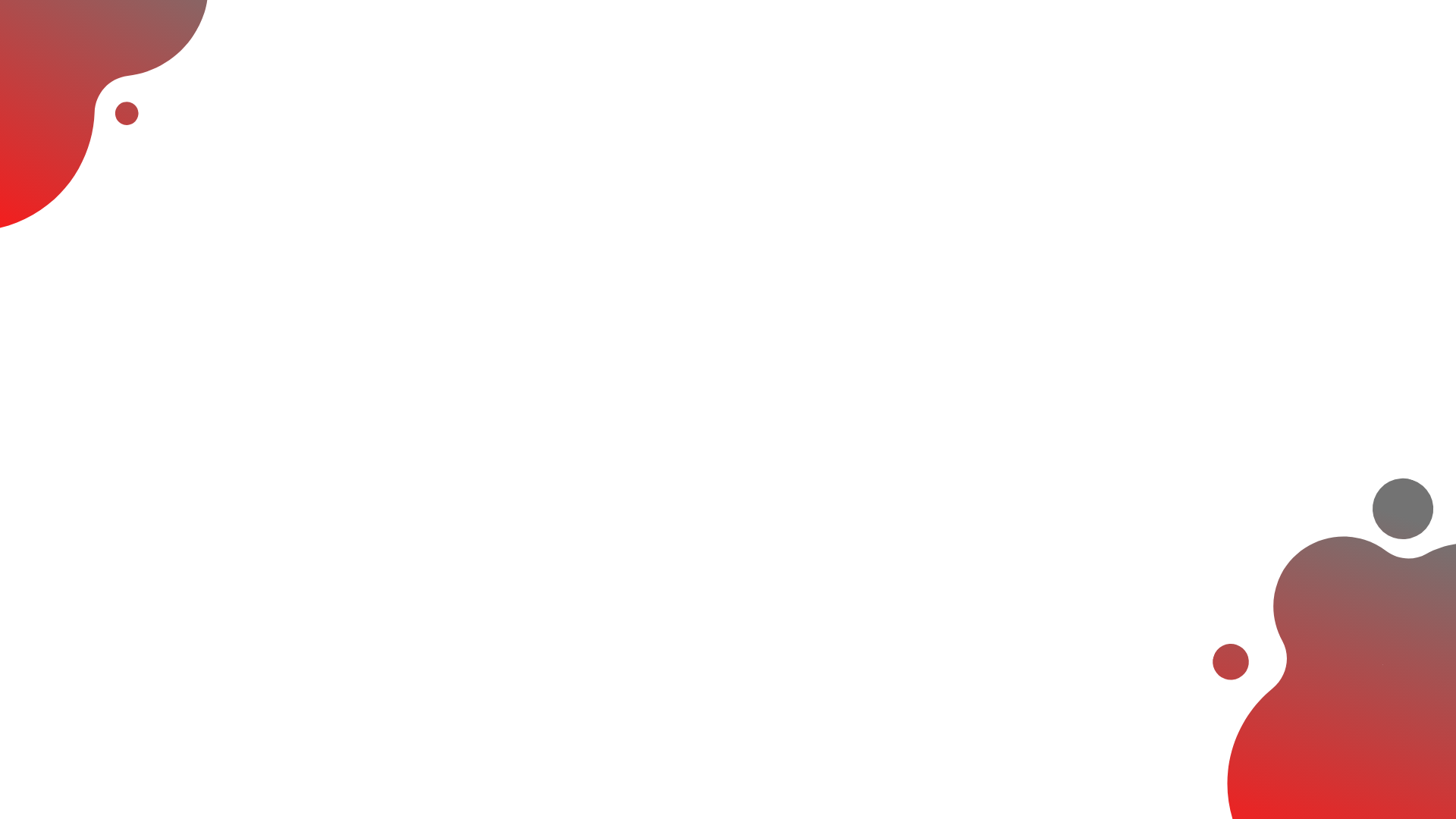 Live Results with Before/After Comparison
The screenshot below shows Domain Rating improvement resulting from our work after analyzing the SWOT. We have managed to gain good domain rating growth for (https://www.3cir.com/)
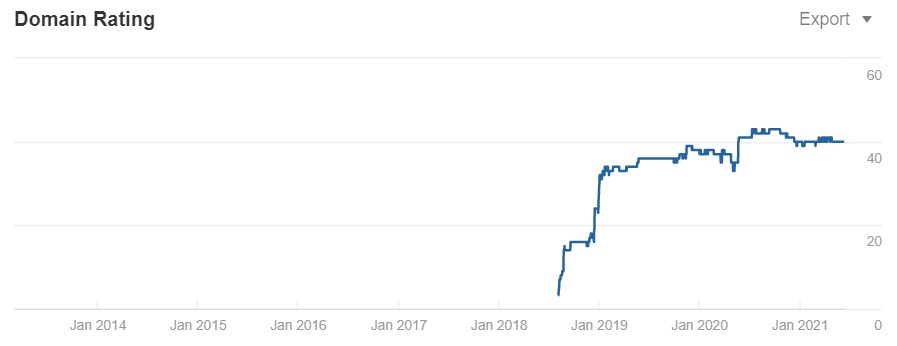 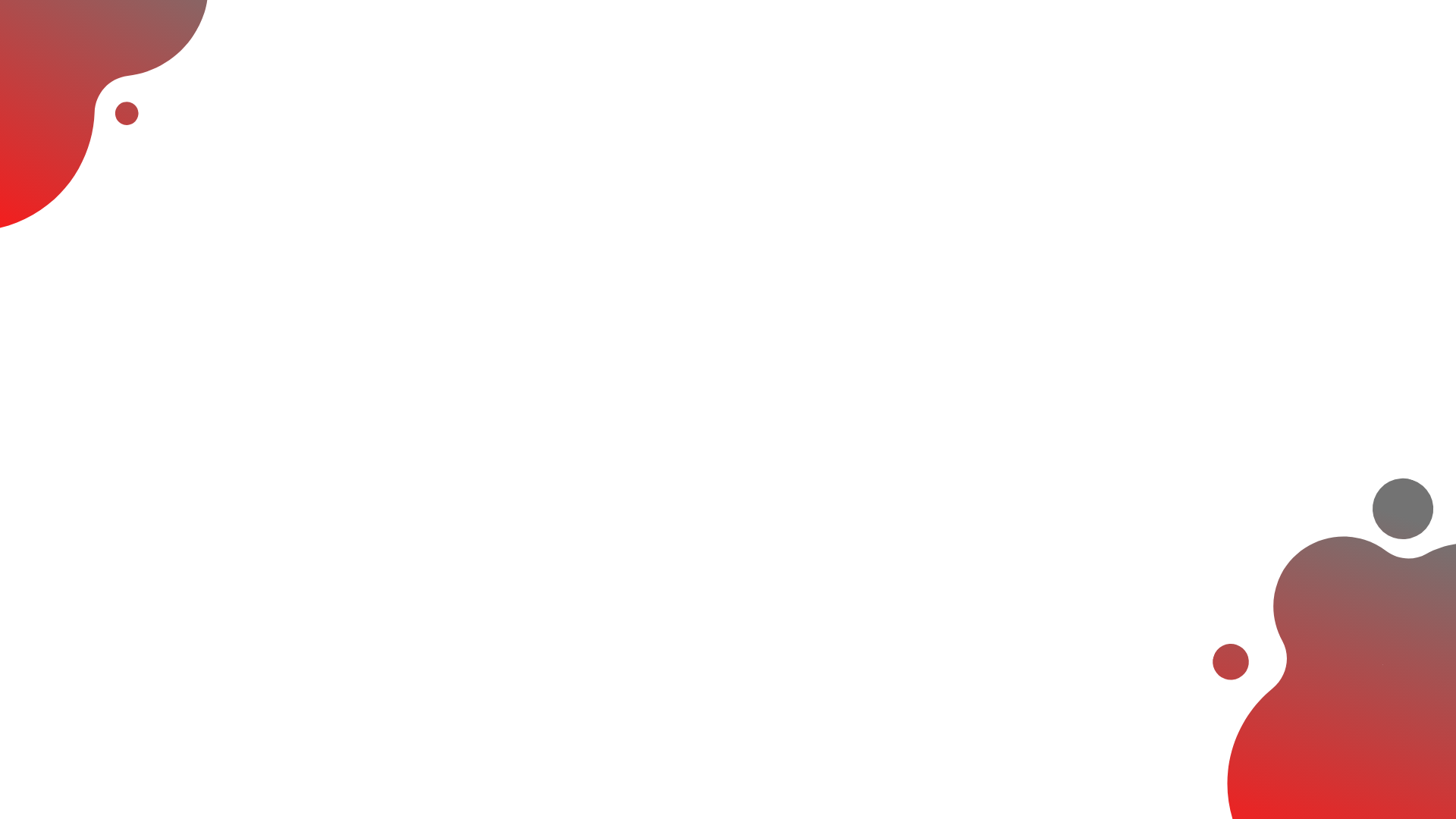 06. Algorithm Based Keyword Optimization
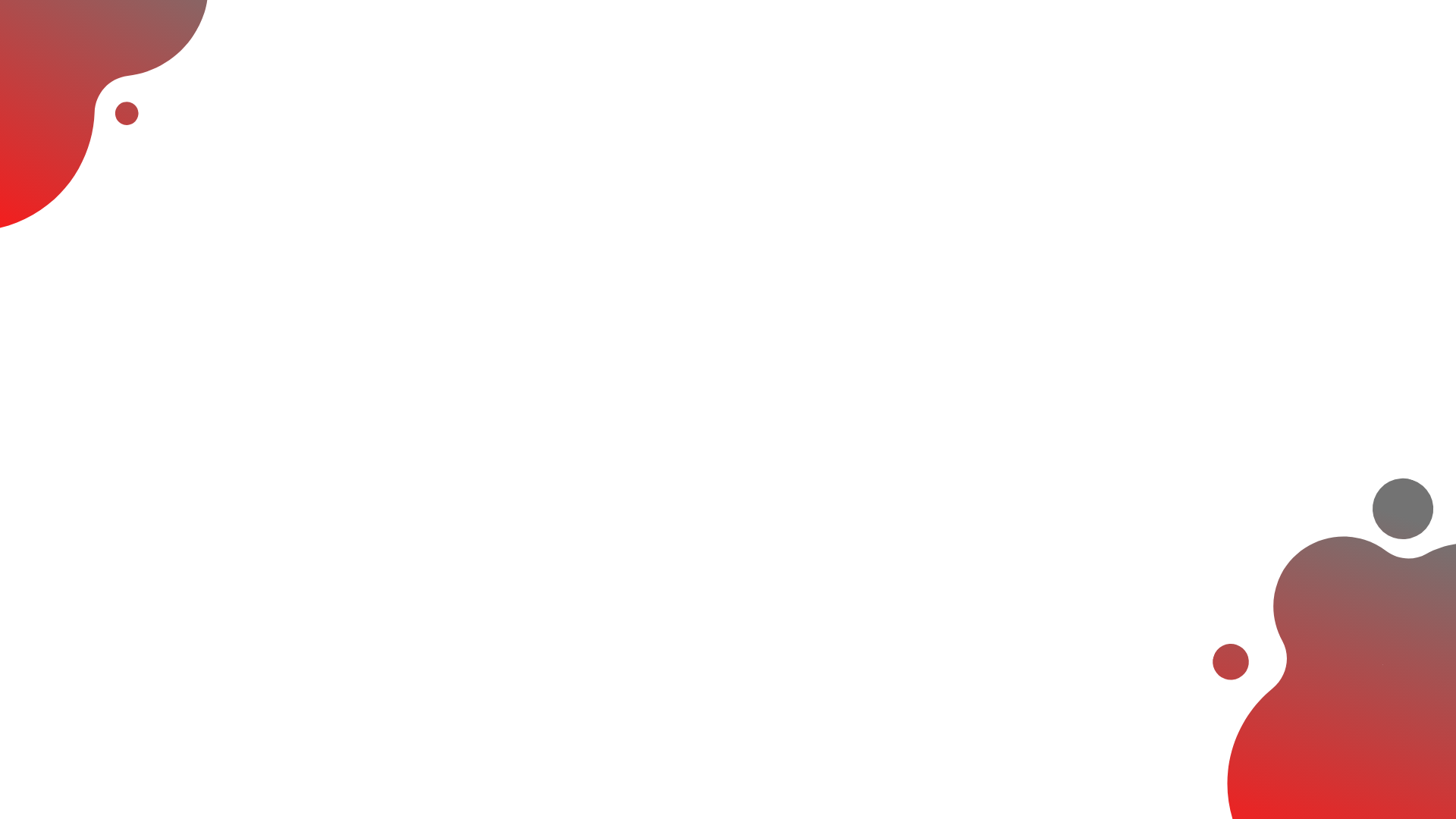 Algorithm Based Keyword Optimization
Pain Point of the SEO Industry: Keyword optimization is a vital part of any SEO campaign. In order to find out best keyword opportunities for any client, we dig deeper where most of the SEO agencies cannot to determine the most relevant keywords to target.
ThatWare’s Solution: We use our own AI-based keyword analytics tool to check the keyword relevancy, “bag of words”, semantic proximity, and TF-IDF metrics to optimize and target keywords for the greatest SEO impact.
Real-time Use Case: We use our very own AI based tool’s bag of words segment to optimize 
a campaign in terms of keyword optimization.
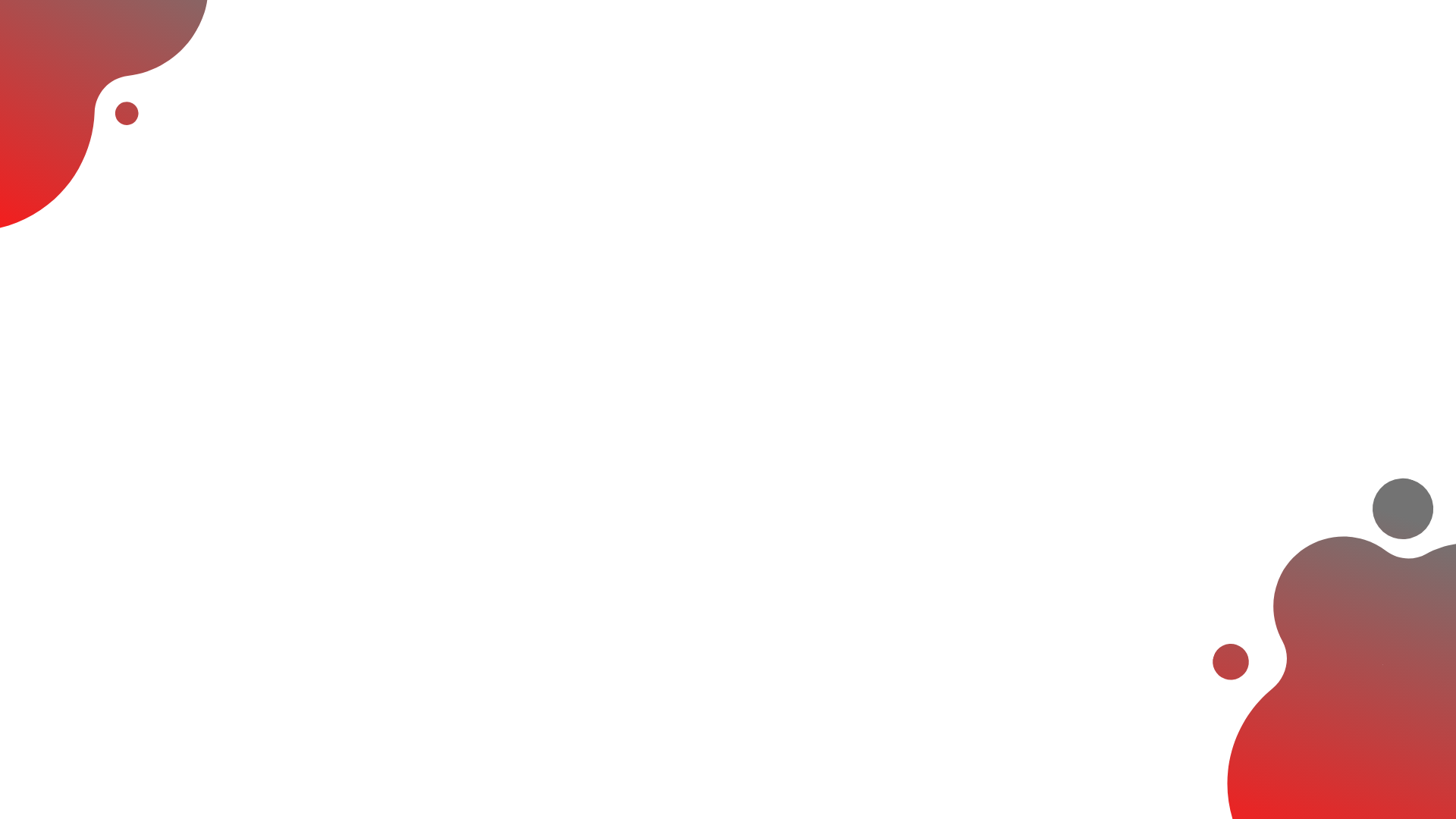 Live Results of Main Keywords Postion
The screenshot below shows keyword position improvement resulting from our work in keyword optimization. (https://24chakra.com/)
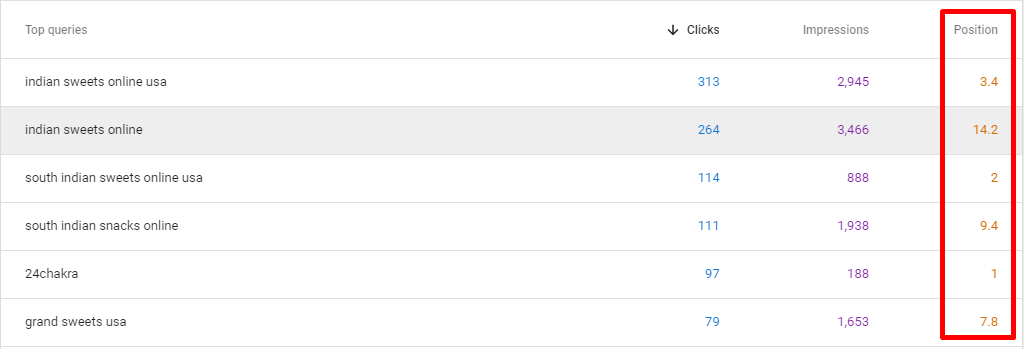 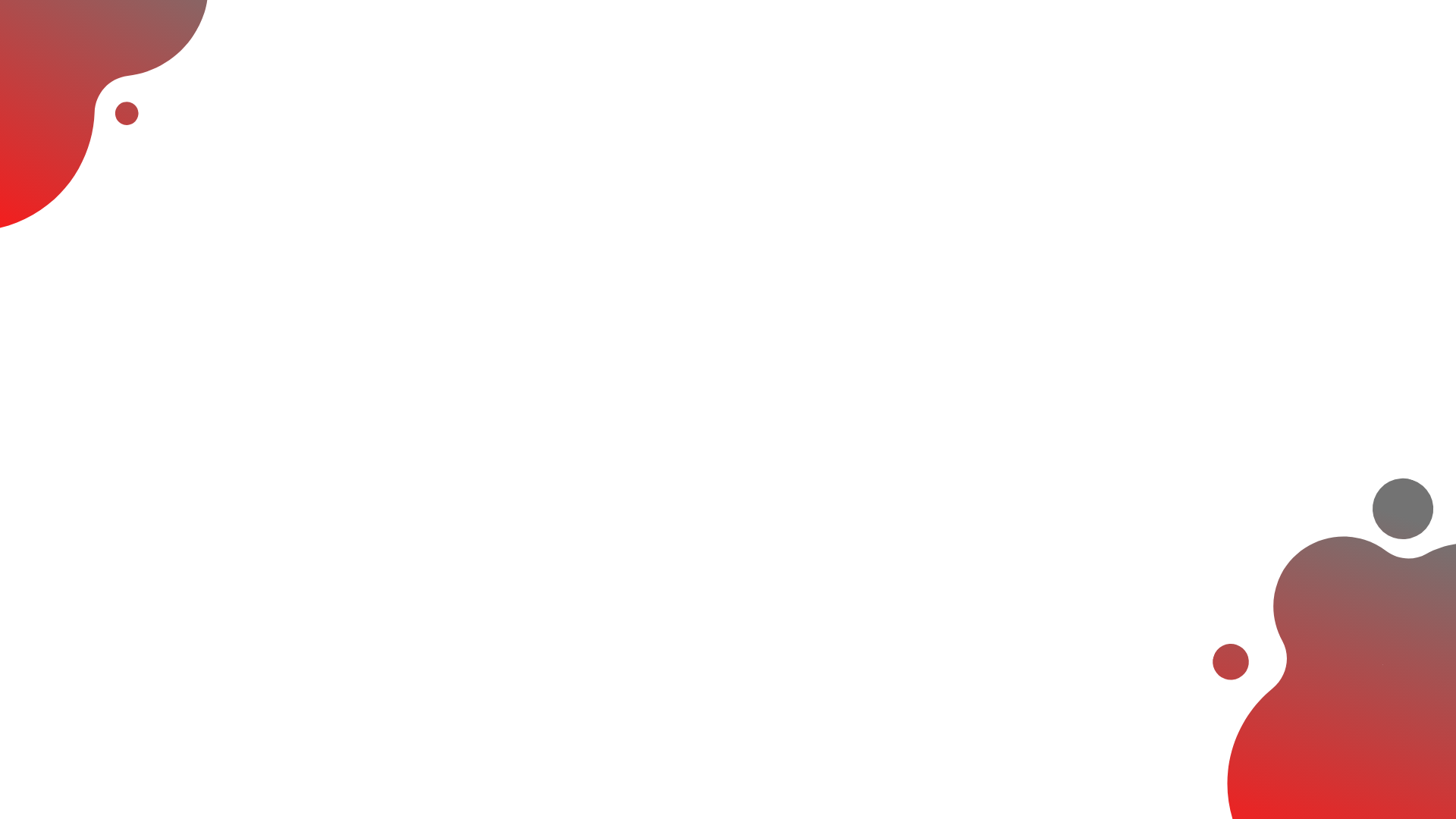 07. Automation With Reports
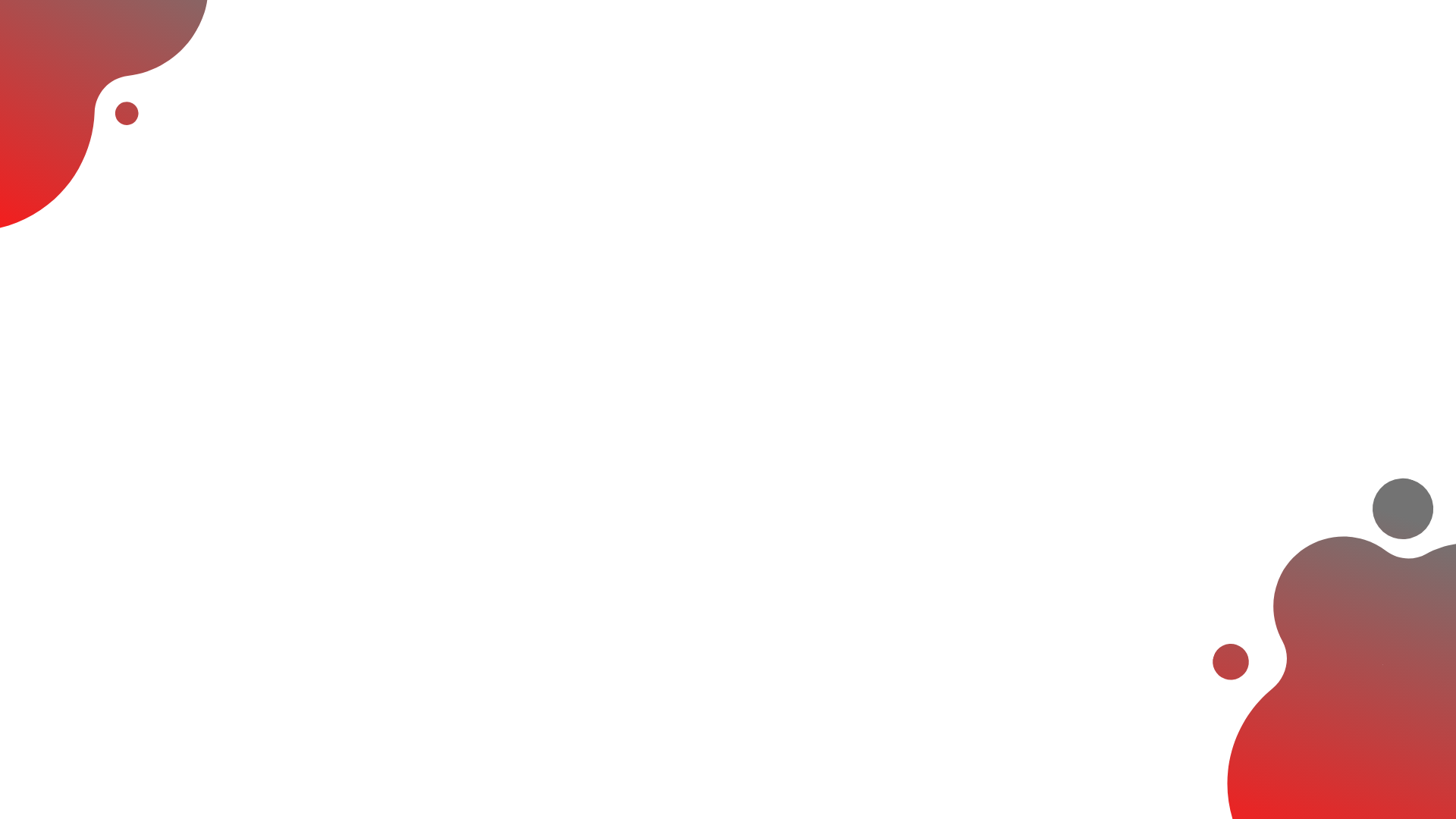 Automation With Reports
Pain Point of the SEO Industry: In the SEO industry, there are several automation techniques available to make reporting processes more accurate. Most SEO agencies stop only at backlink reports, content growth, and organic traffic stats. But there is much more available.
ThatWare’s Solution: We use Google Data Studio, Google API for automated reporting, Google Search Console, and Google Optimize to test variants of web pages and see how they perform against an objective that you specify.
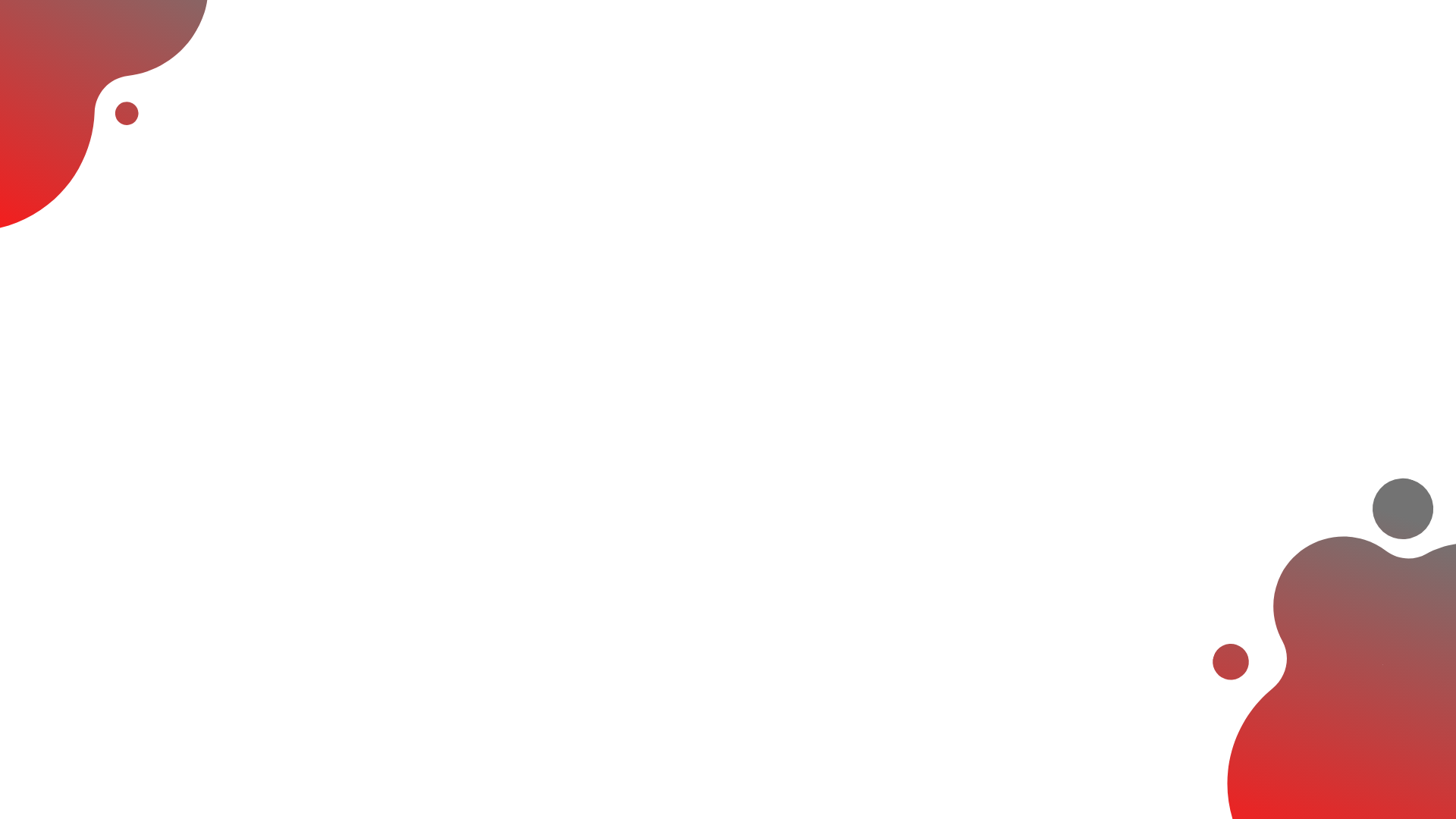 08. User Analysis
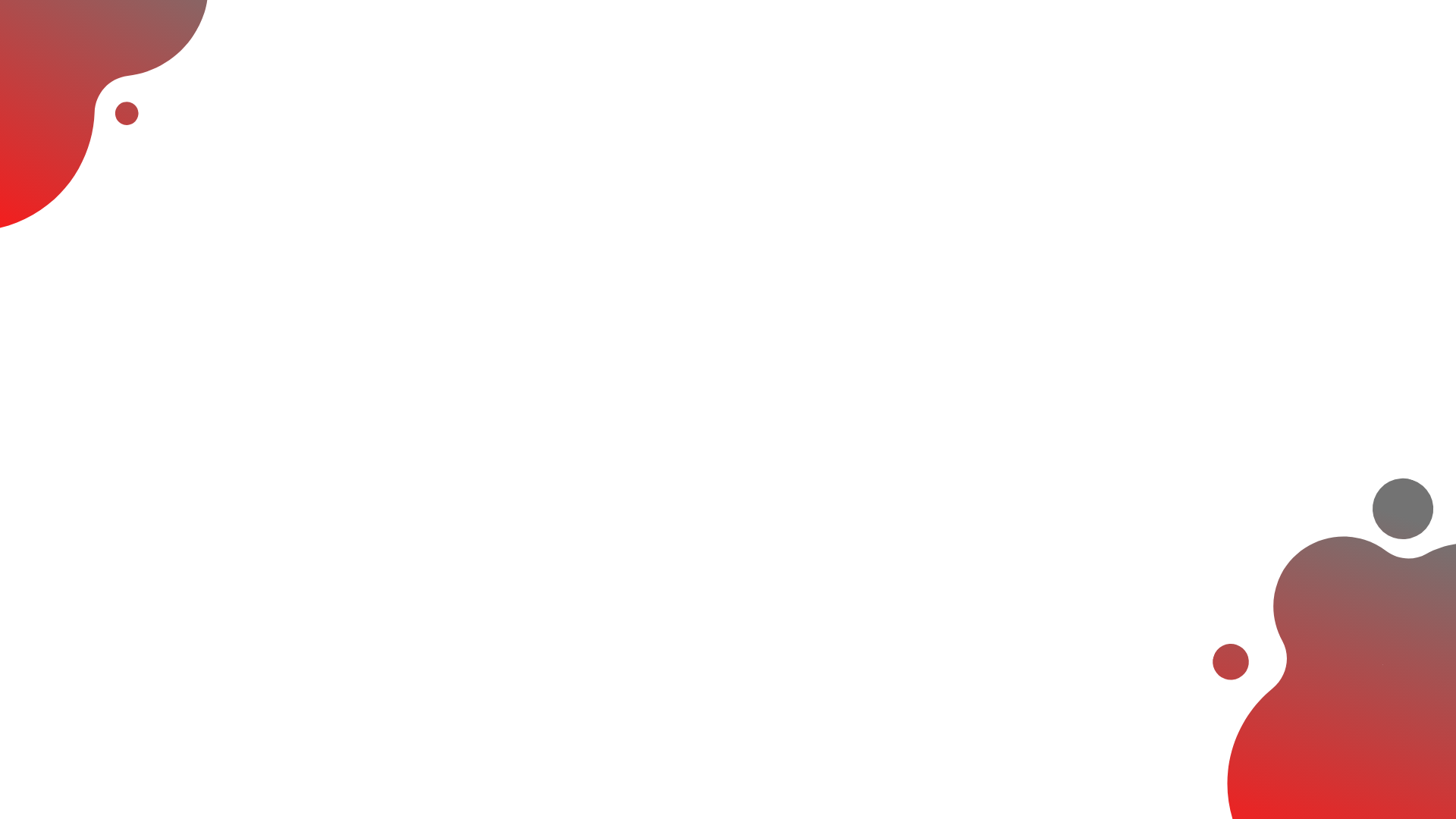 User Analysis
Pain Point of the SEO Industry: Most SEO agencies don’t analyze a client’s website user behavior which is a crucial metric to to understand and monitor on-going.
Thatware’s Solution: We use “heatmap” metrics and semantic engineering blended with analytics to keep track of the user flow.
Real-time Use Case: We implement semantic code based heatmap on the site to keep tracking 
Where the maximum exposure of user took place throughout the site.
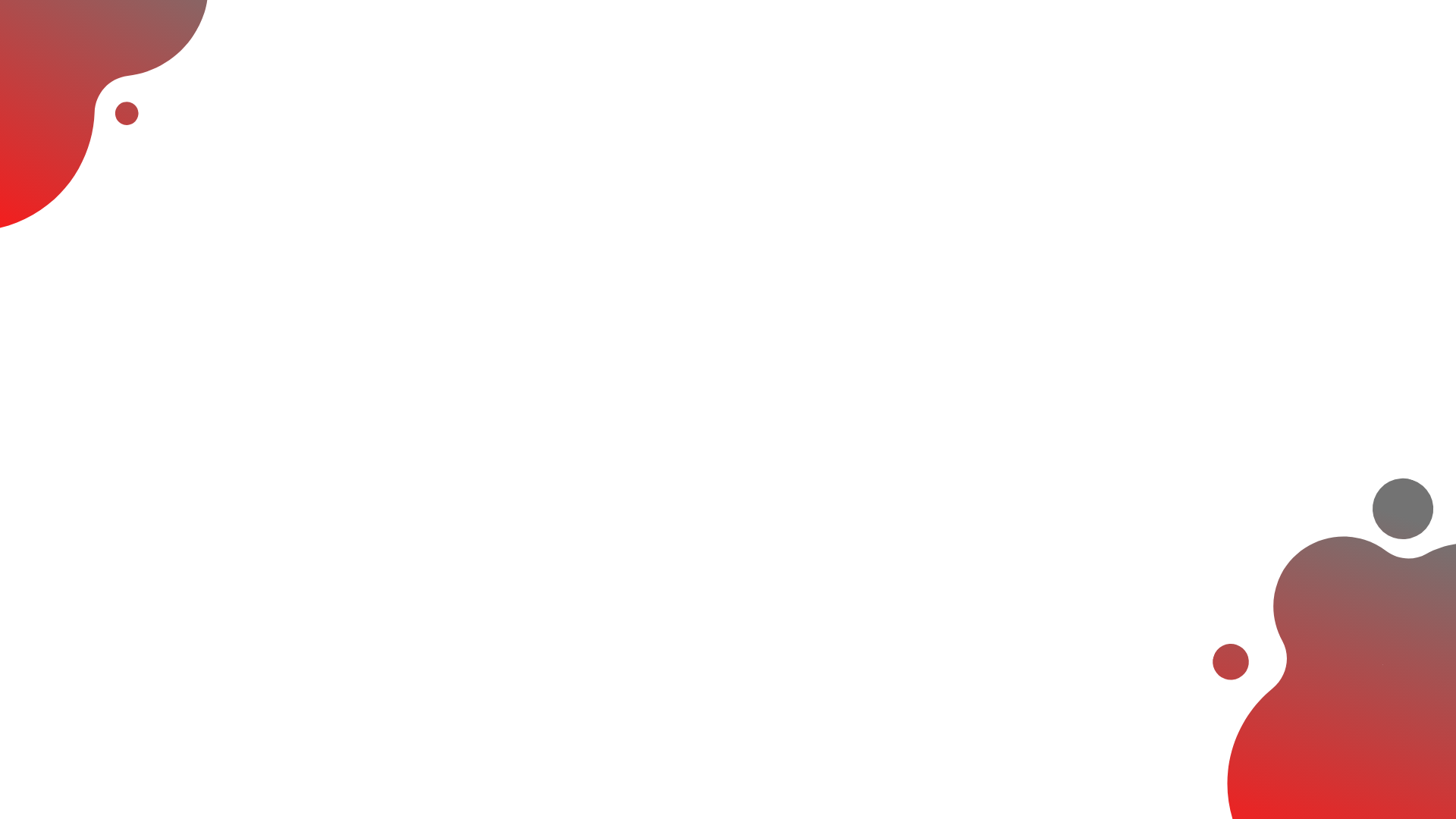 How We Implement User Analysis
We look at ten of your competitors and create a heat map of those competitors’ websites. Next, we create a heat map of our client’s website. 

We then take keywords from the competitors’ heat maps and compare with our client’s heat map. Our algorithm analyses which keywords are dis-similar between competitors’ heat maps and our client’s URL. Next, we calculate cosine similarity of our client’s webpage and the average of the competitors’ cosine value. Finally, through this process, we can determine which keywords to add into our client’s webpage, and then we can check the cosine value of the URL again to track improvement.
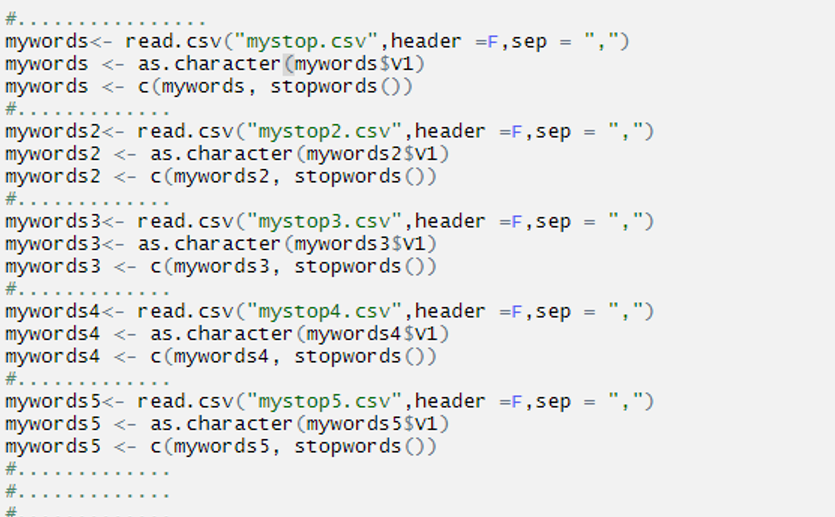 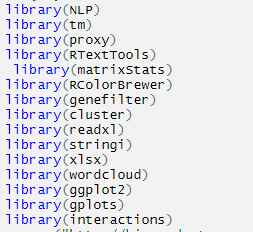 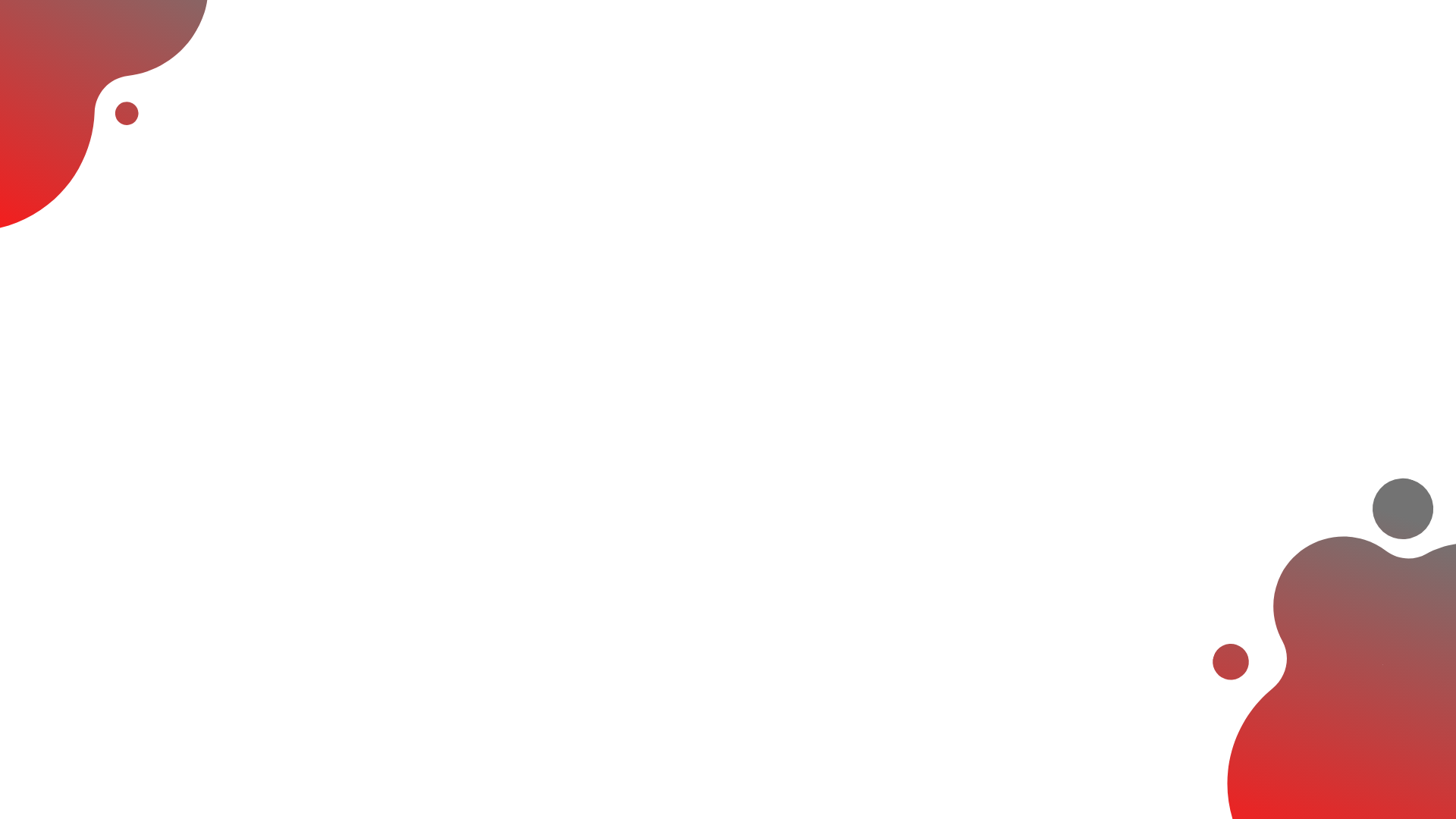 09. AI Driven CRO
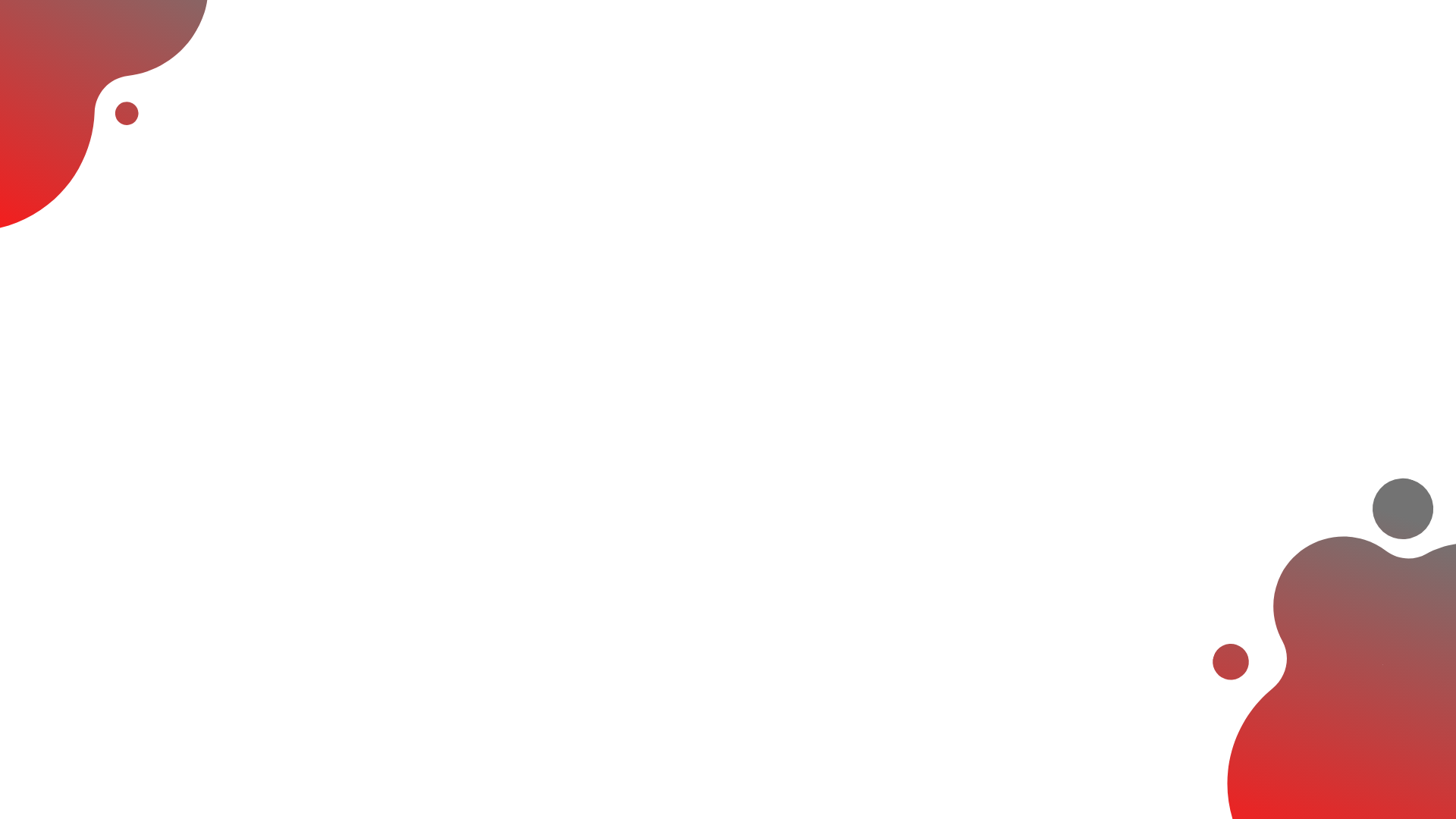 AI Driven CRO
Pain Point of the SEO Industry: Most SEO agencies limit their work to SEO only, though they also need to optimize the campaign for Conversion Rate Optimization as well. Otherwise, a campaign’s true value growth cannot be measured in terms of revenue generation.
ThatWare’s Solution: We use AI sensors to build the perfect CRO strategy to develop the campaign 
conversion growth.
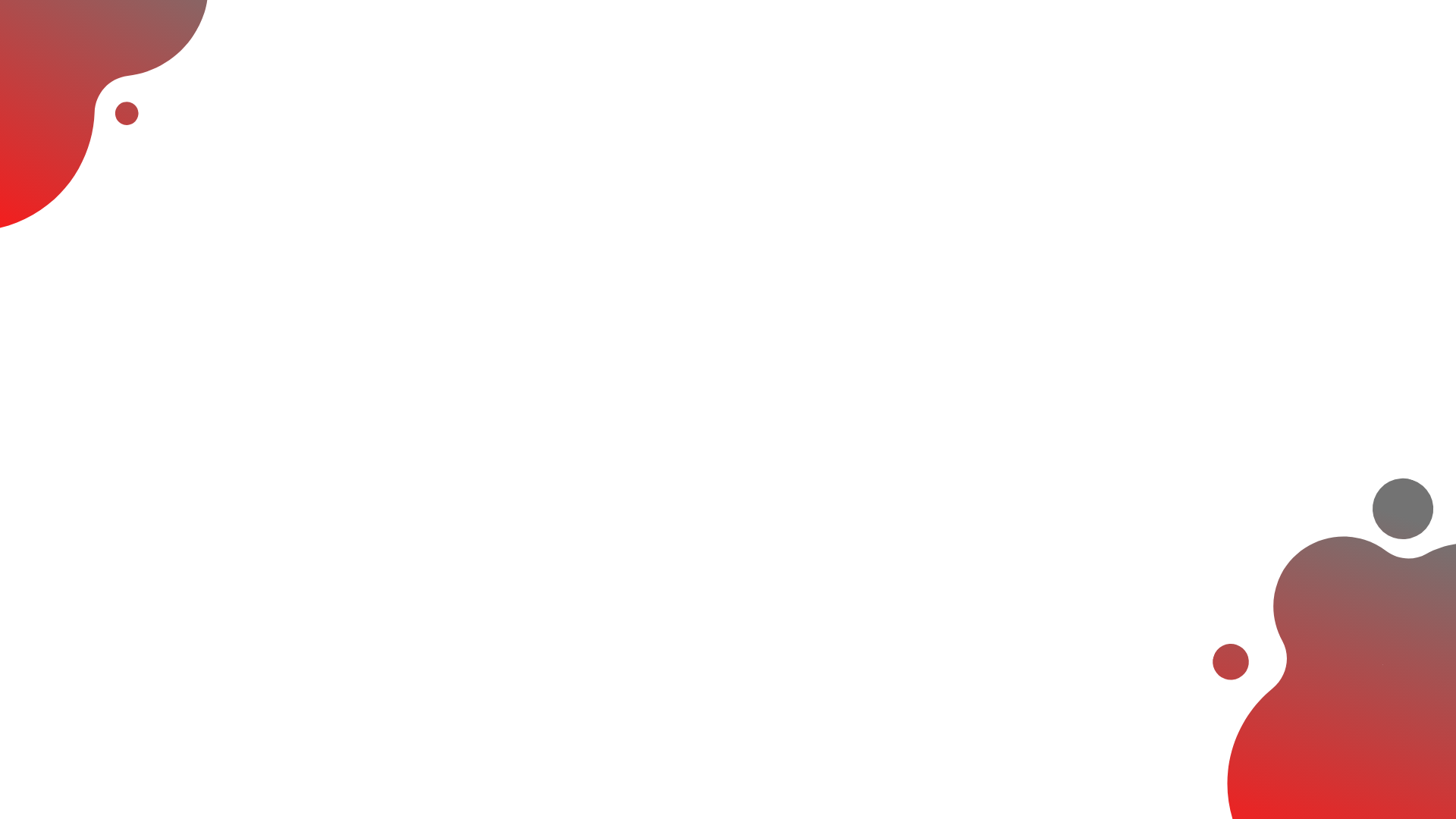 Live Results with Before/After Comparison
The screenshot below shows real-time SEO results with the help of CRO which we have generated for our client www.24Chakra.com
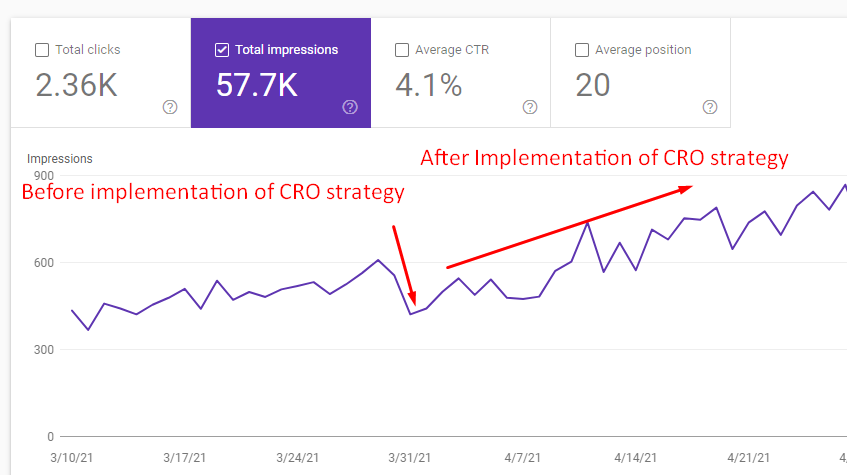 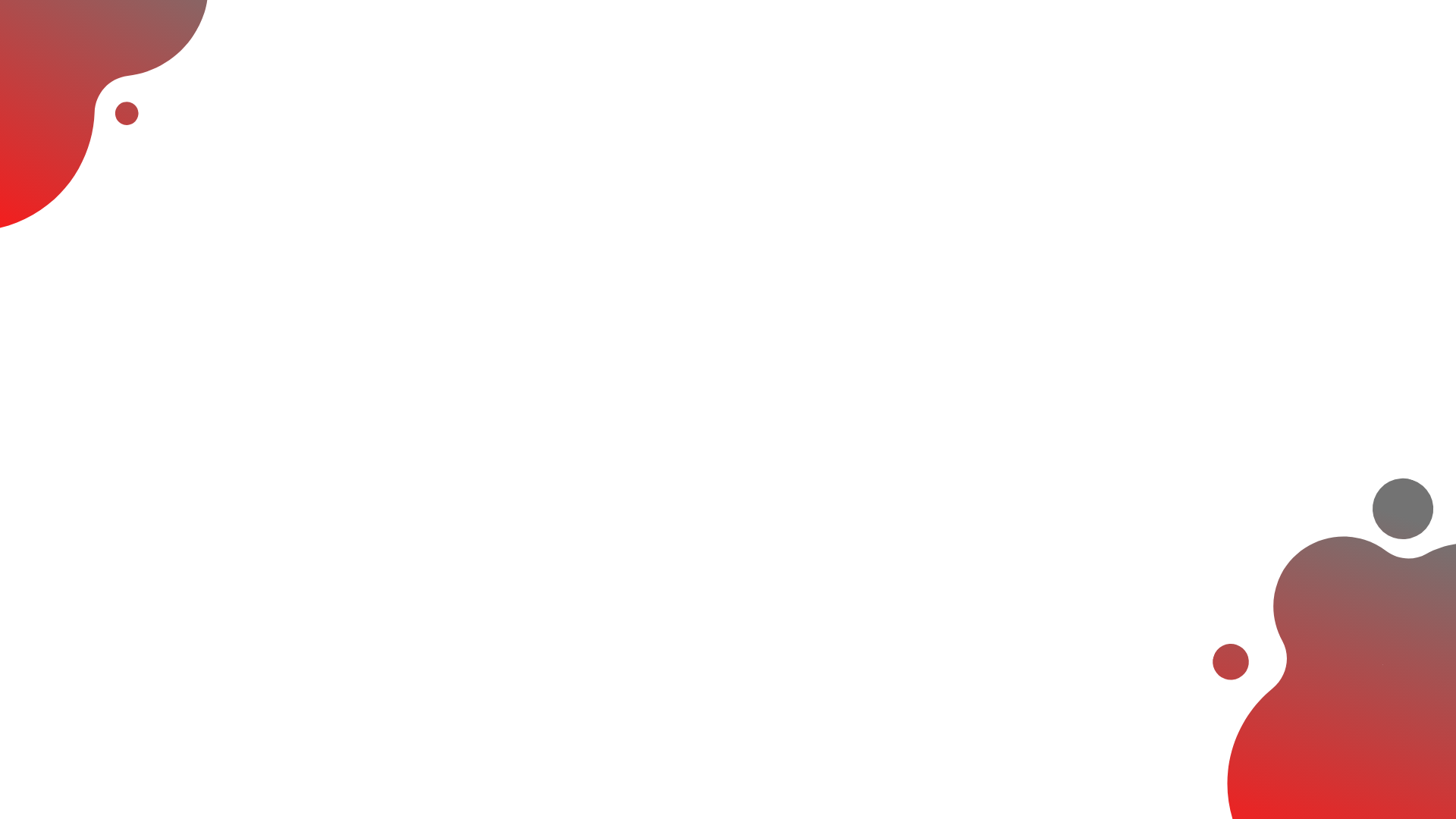 10. Intent Optimization
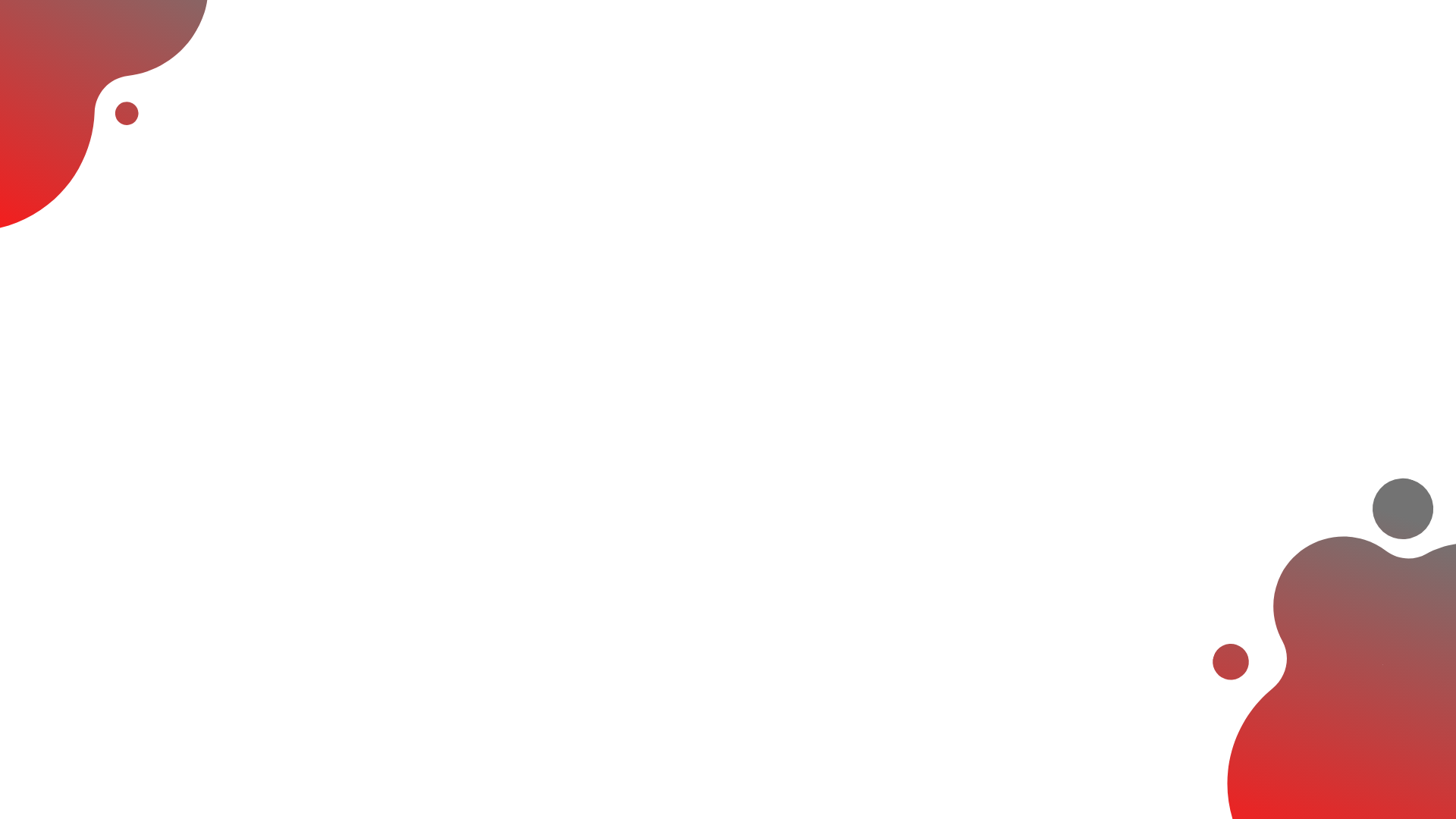 Intent Optimization
Pain Point of the SEO Industry: Most SEOs does not focus on intent based optimization, they just randomly pick some keywords from some keyword research tools and start optimizing the campaign according to the keywords.
ThatWare’s Solution: We use some key AI metrics to optimize campaign according to the search intent and
 pave the way for the campaign growth.
Real-time Use Case: We use our very own AI based tool’s bag of words segment to optimize 
a campaign in terms of intent optimization.
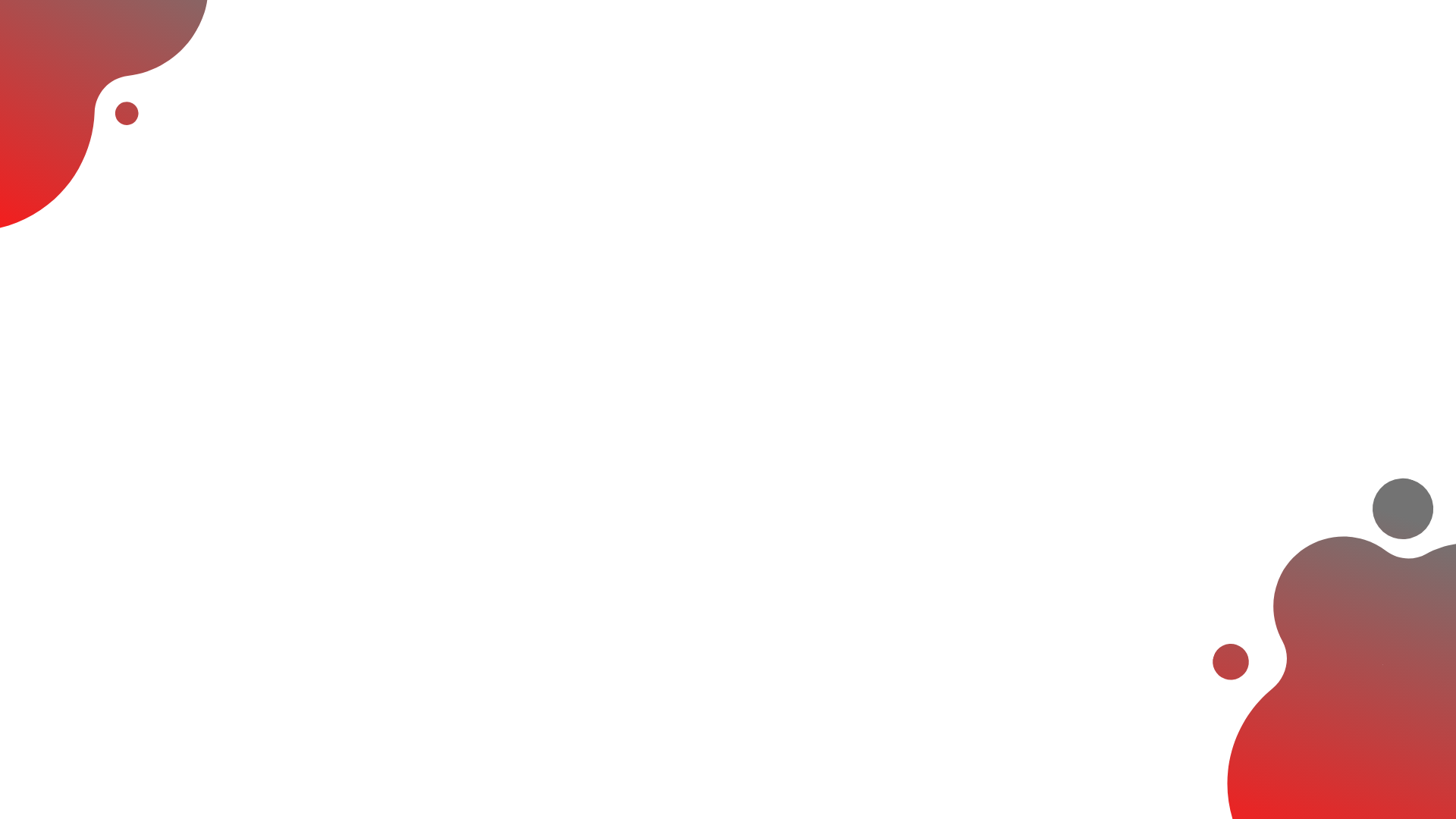 Live Results with Before/After Comparison
This screenshot shows real-time SEO results with the help of intent optimization which we have generated for our client. (https://immersiondesigns.com/)
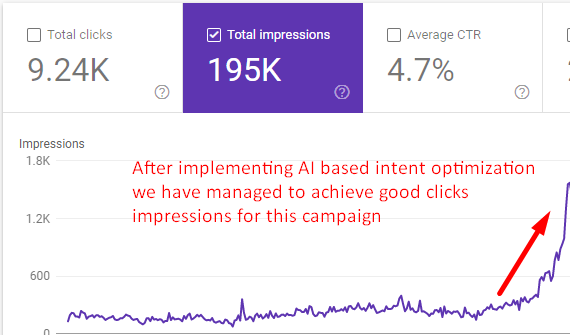 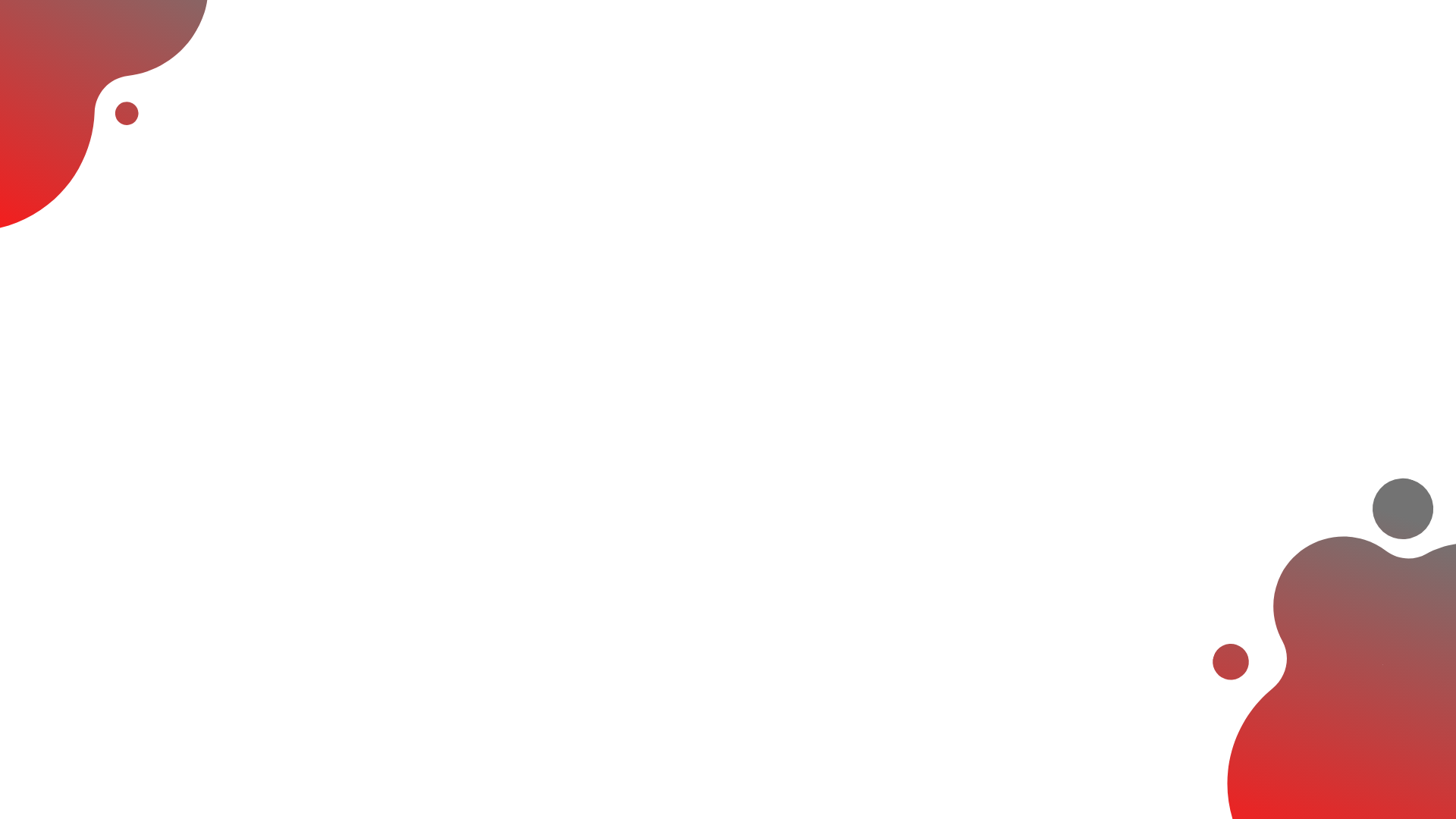 Thank You